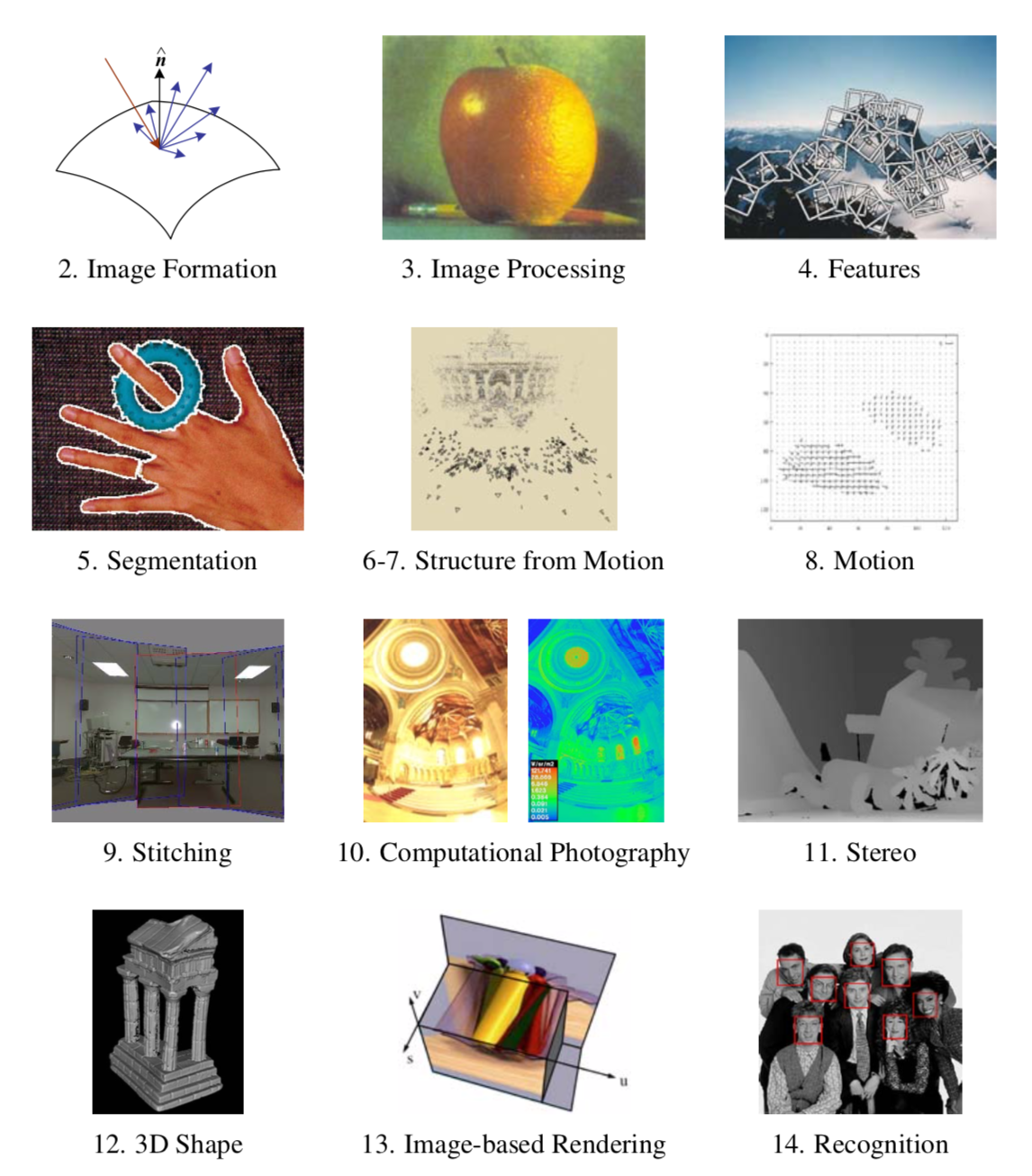 Feature-based Image Alignment
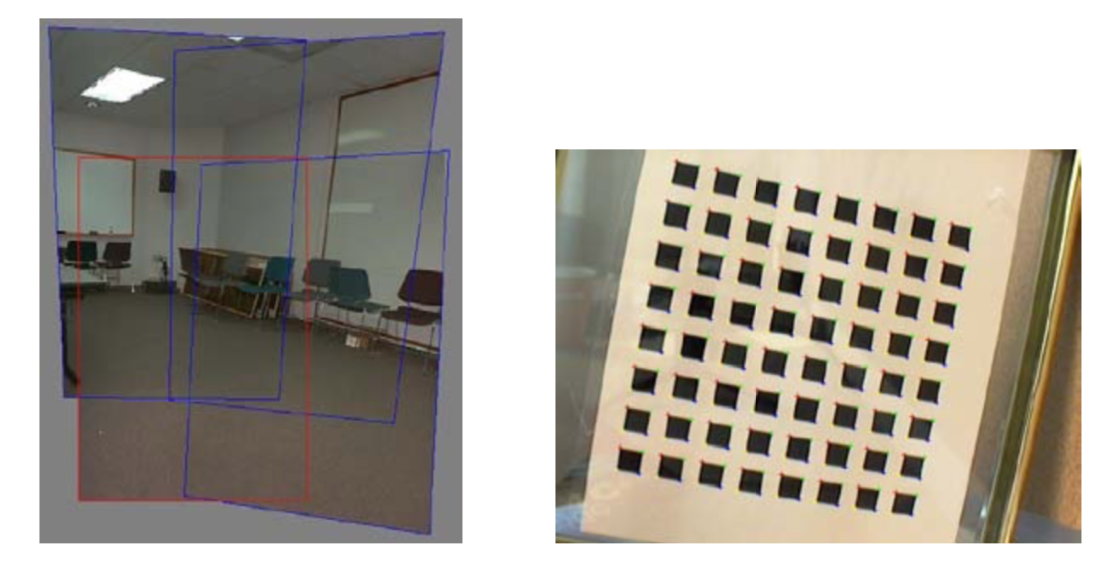 Geometric image registration
2D or 3D transforms between them
Special cases: pose estimation, calibration
Image credit Szeliski book
2D Alignment
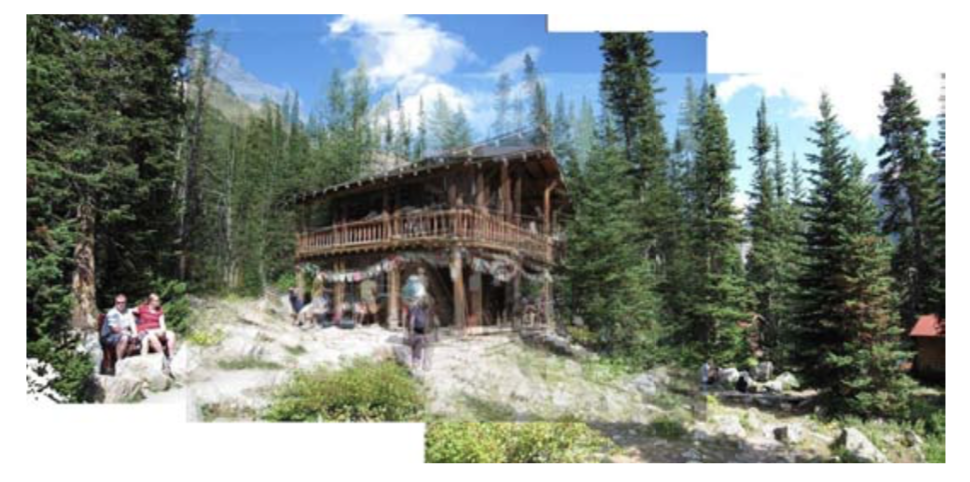 3 photos
Translational model
Image credit Szeliski book
2D Alignment
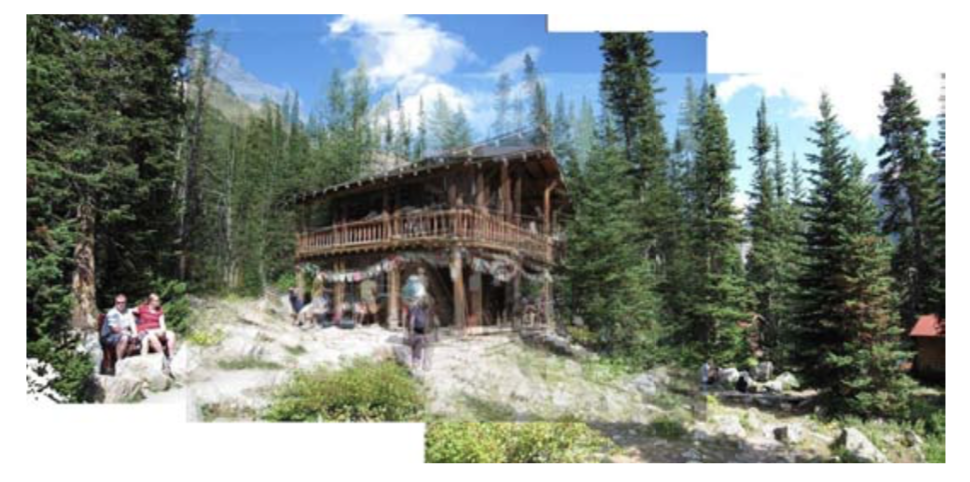 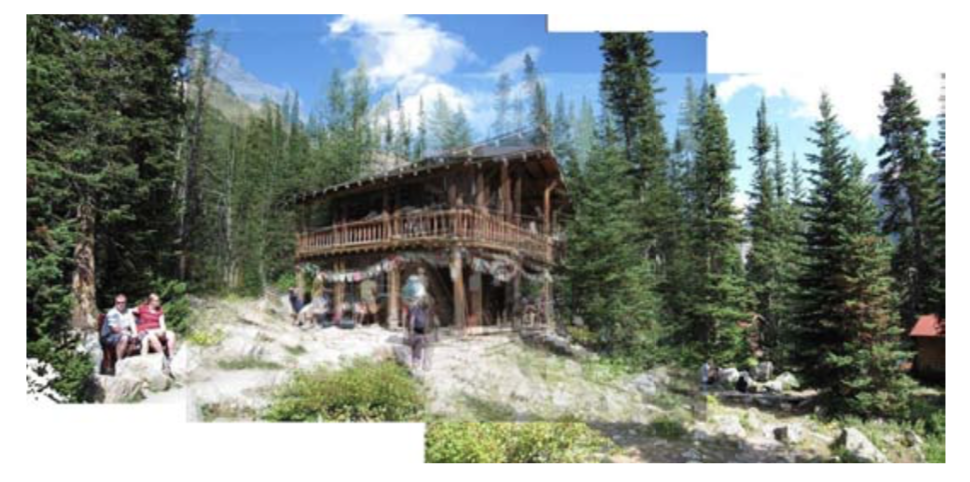 Input:
A set of matches {(xi, xi’)}
A parametric model f(x; p)
Output:
Best model p*
How?
Image credit Szeliski book
2D translation estimation
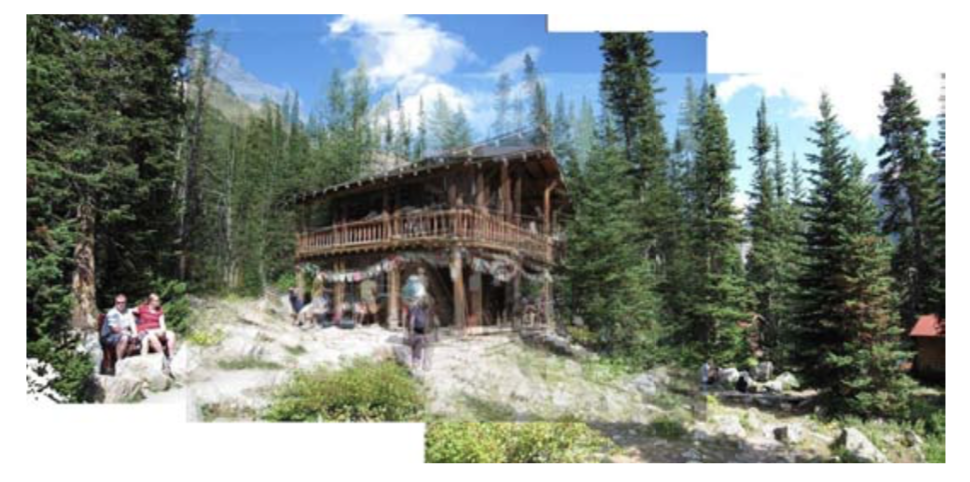 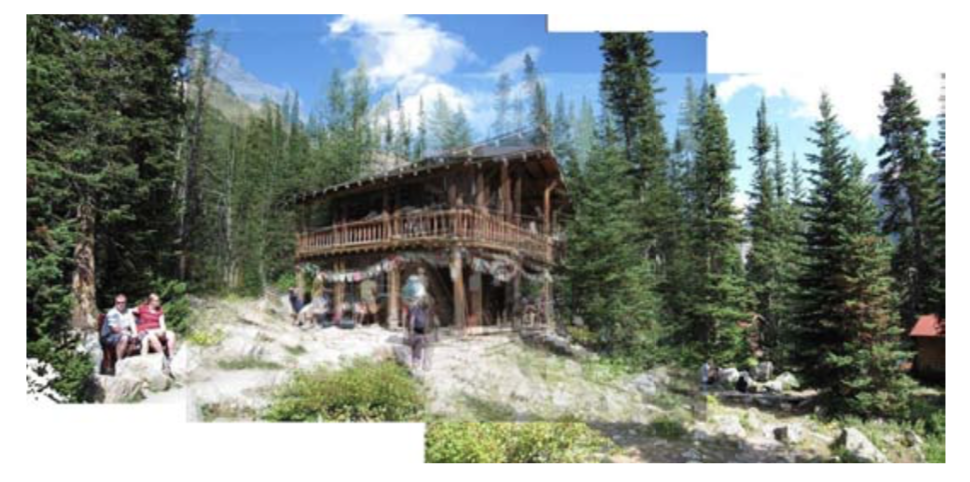 Input:
Set of matches {(x1, x1’), (x2, x2’), (x3, x3’), (x4, x4’)}
Parametric model: f(x; t) = x + t
Parameters p == t, location of origin of A in B
Output:
Best model p*
Image credit Szeliski book
2D translation estimation
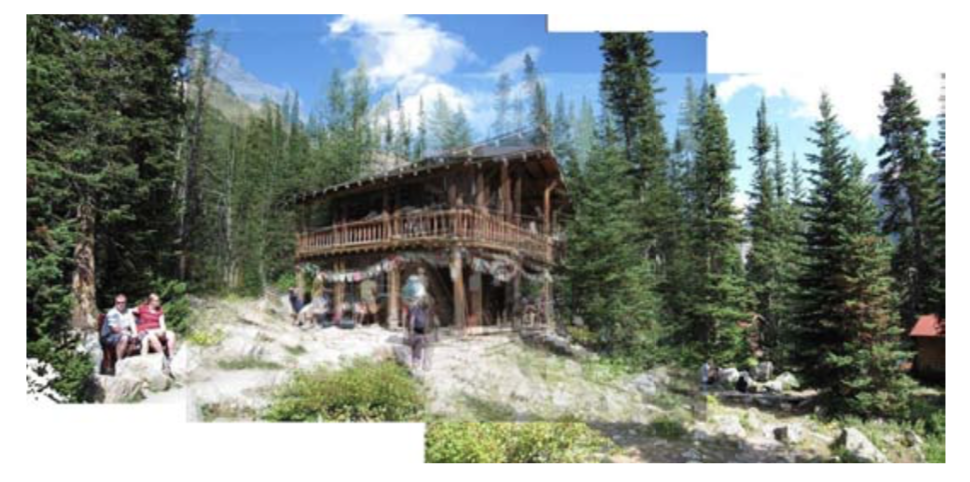 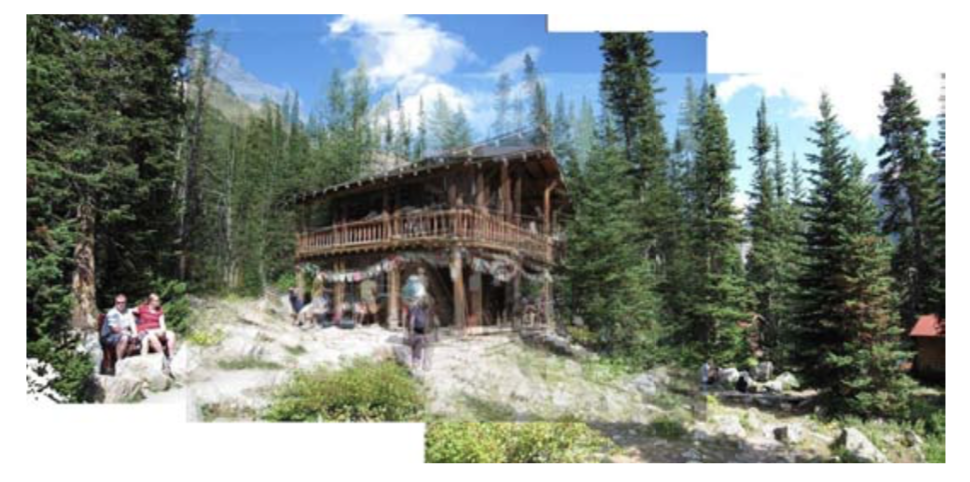 Input:
Set of matches {(x1, x1’), (x2, x2’), (x3, x3’), (x4, x4’)}
Parametric model: f(x; t) = x + t
Parameters p == t, location of origin of A in B
Question for class:
What is your best guess for model p* ??
Image credit Szeliski book
[Speaker Notes: What is your best guess? With one correspondence?
x1 = [600, 150], x1’ = [50, 50] -> x’ = x - t => t = x-x’ = [600-50, 150-50] = [550, 100]]
2D translation estimation
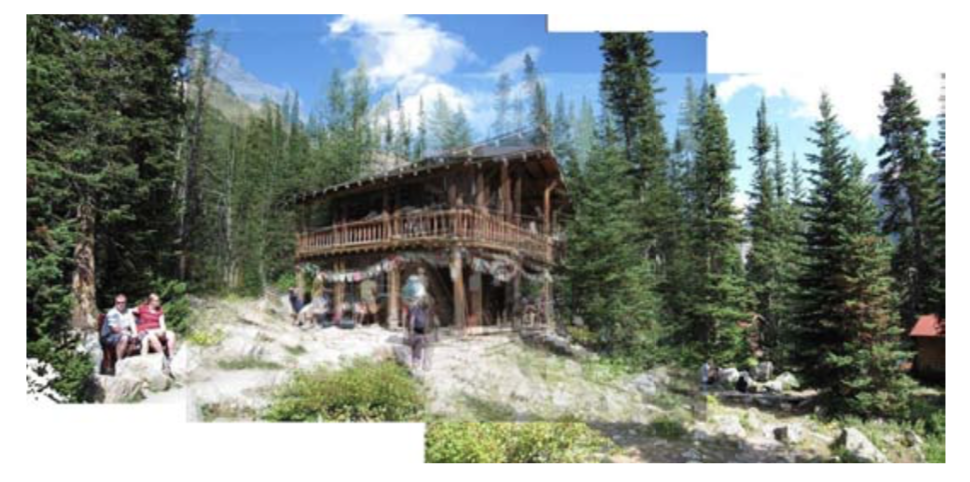 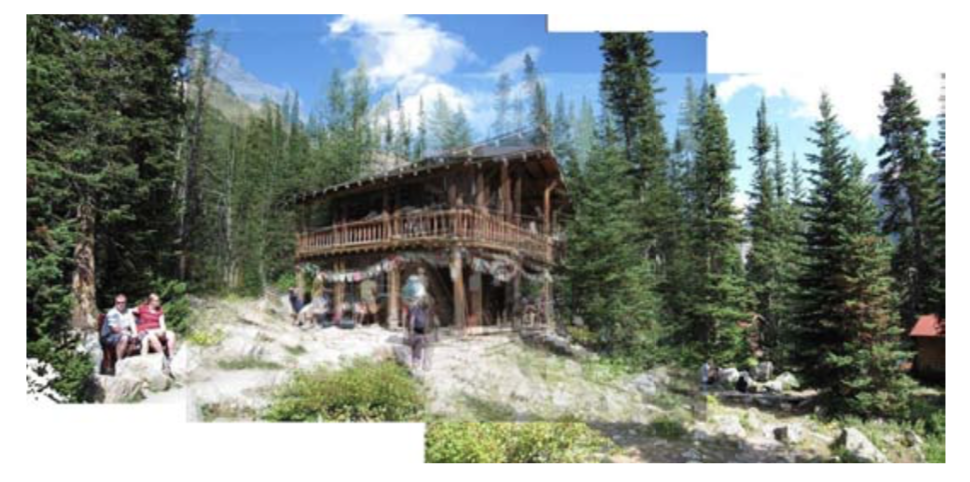 How?
One correspondence x1 = [600, 150], x1’ = [50, 50] 
Parametric model: x’ = f(x; t) = x + t
Image credit Szeliski book
2D translation estimation
[-550, -100]
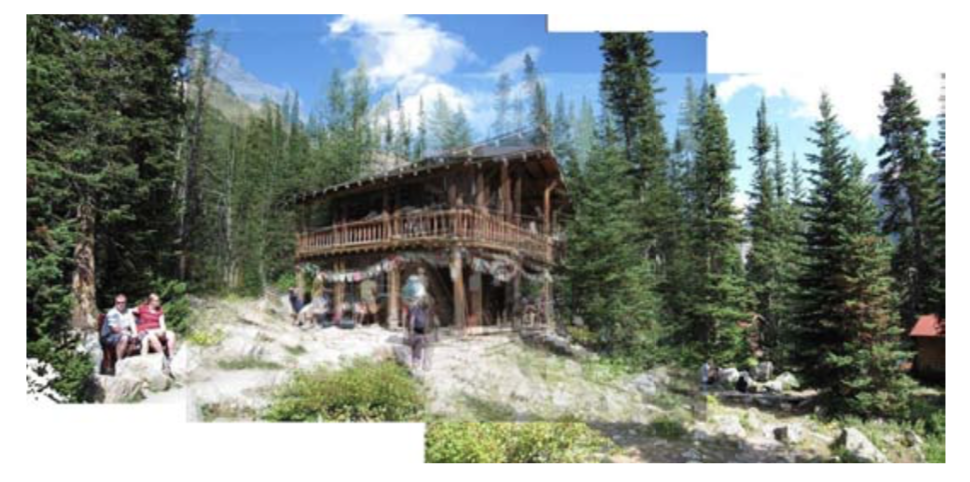 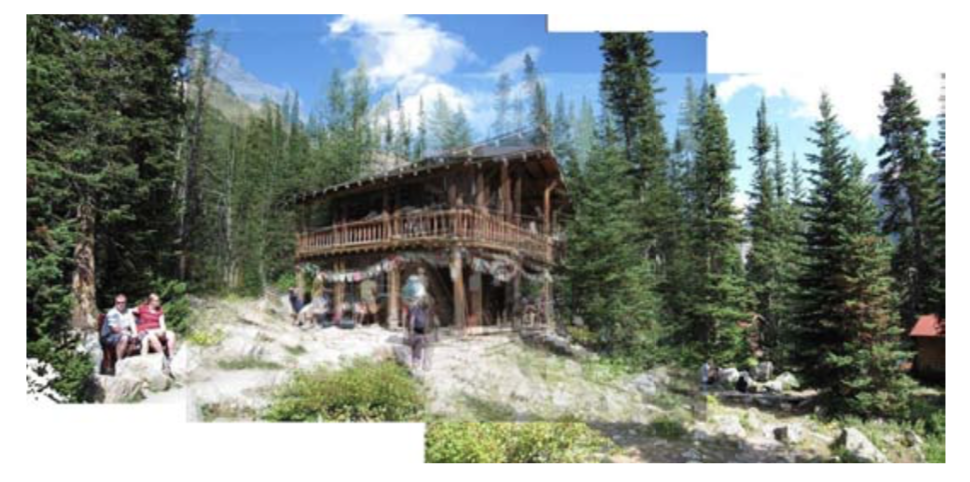 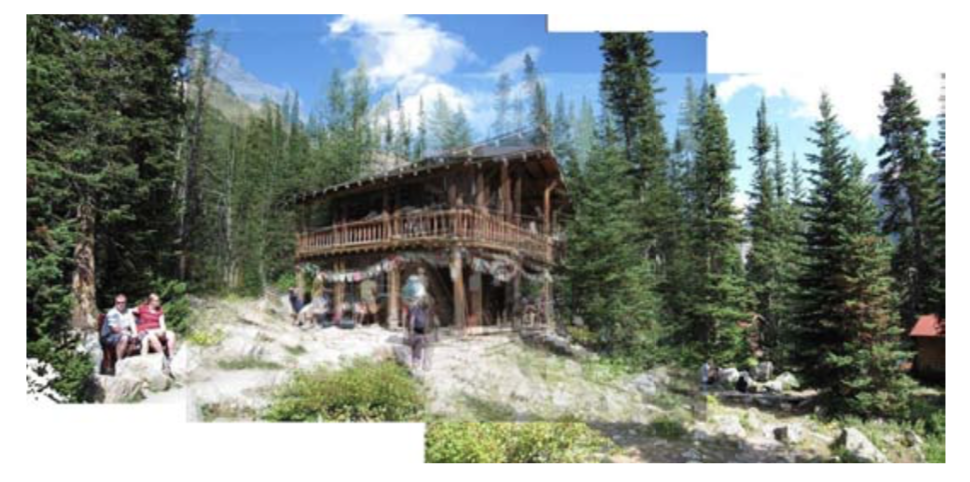 How?
One correspondence x1 = [600, 150], x1’ = [50, 50] 
Parametric model: x’ = f(x; t) = x + t=> t = x’- x
=> t = [50-600, 40-150] = [-550, -100]
Image credit Szeliski book
2D translation via least-squares
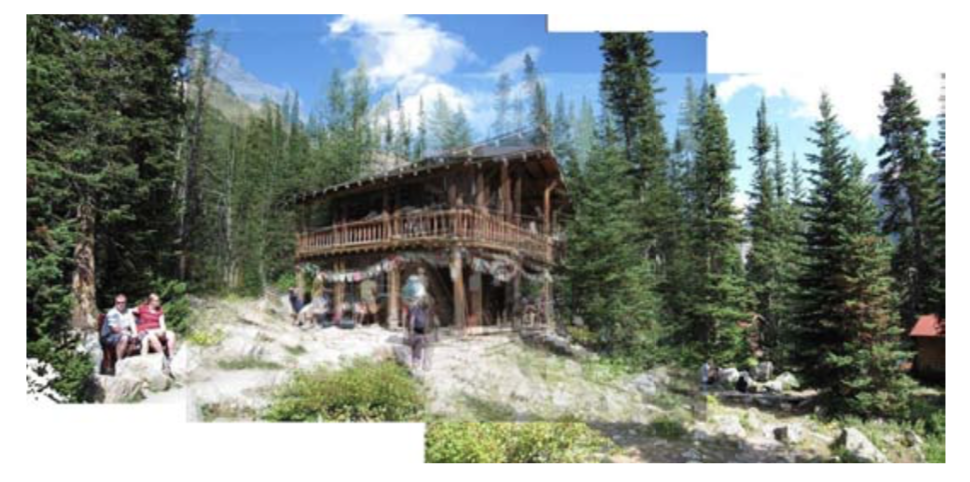 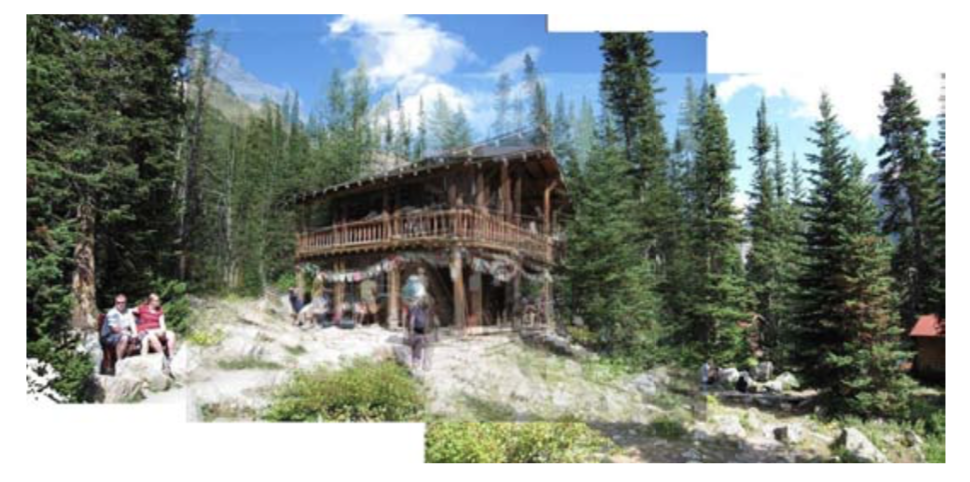 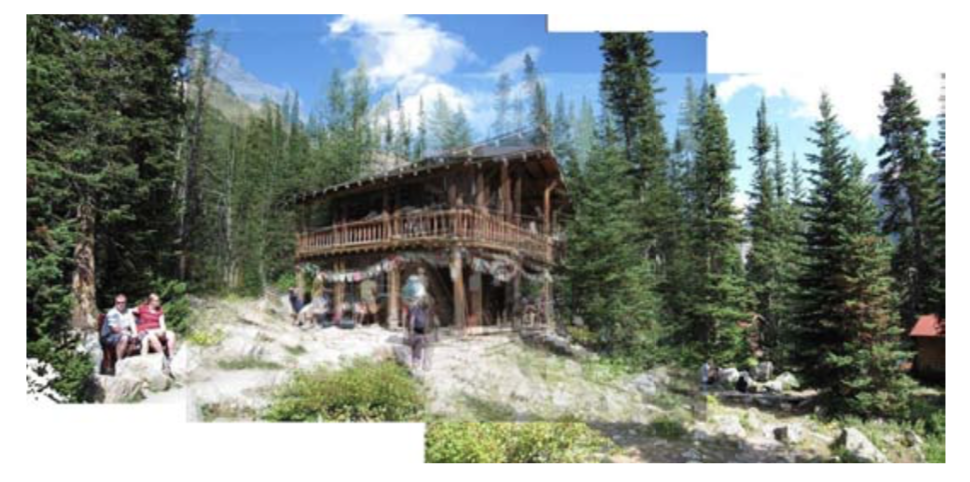 How?
A set of matches {(xi, xi’)}
Parametric model: f(x; t) = x + t
Minimize sum of squared residuals:
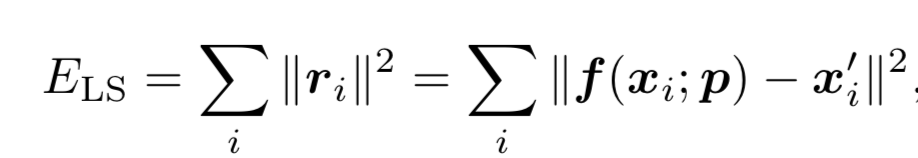 Image credit Szeliski book
How to solve?
Jacobian
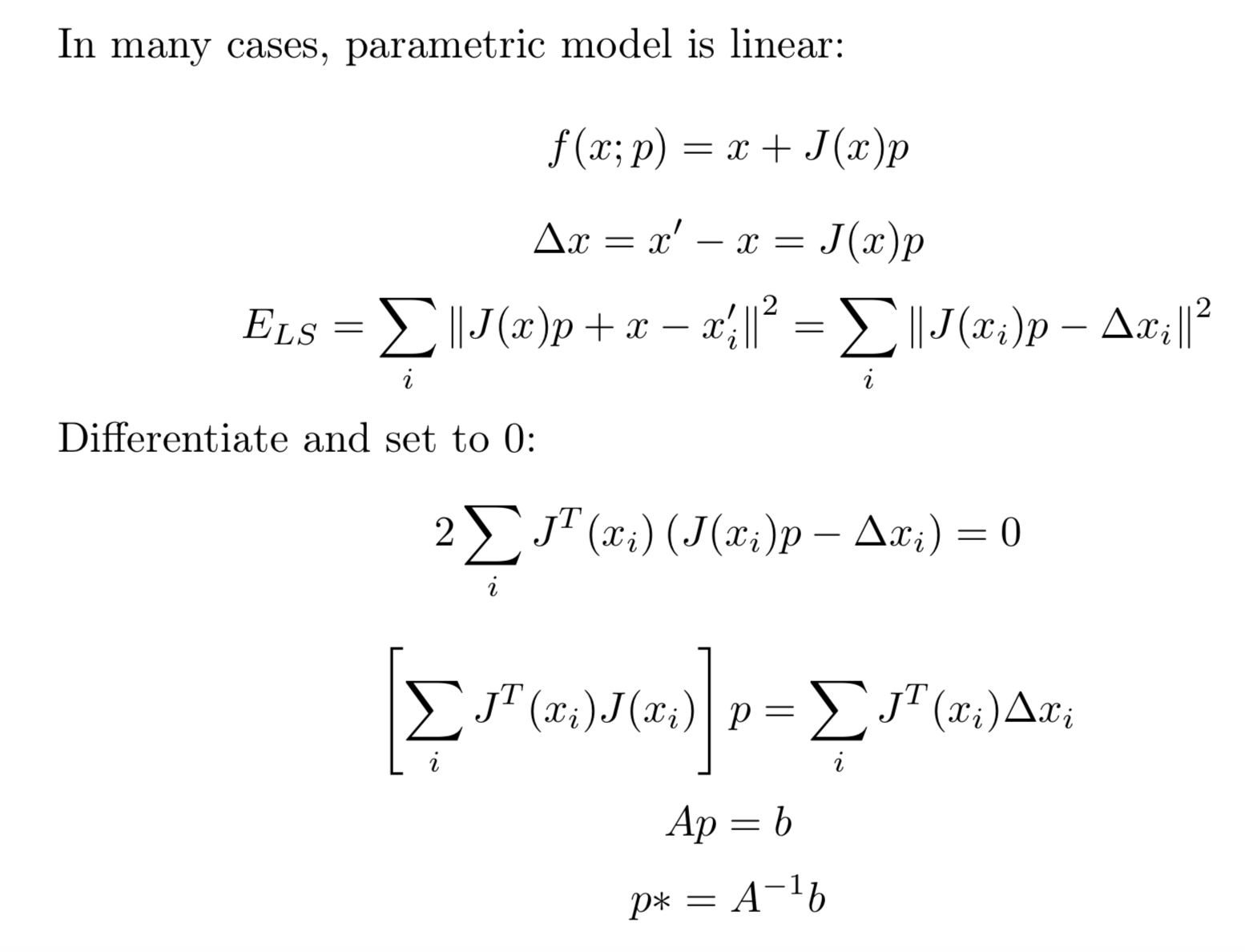 Normal equations
Hessian
Linear models menagerie
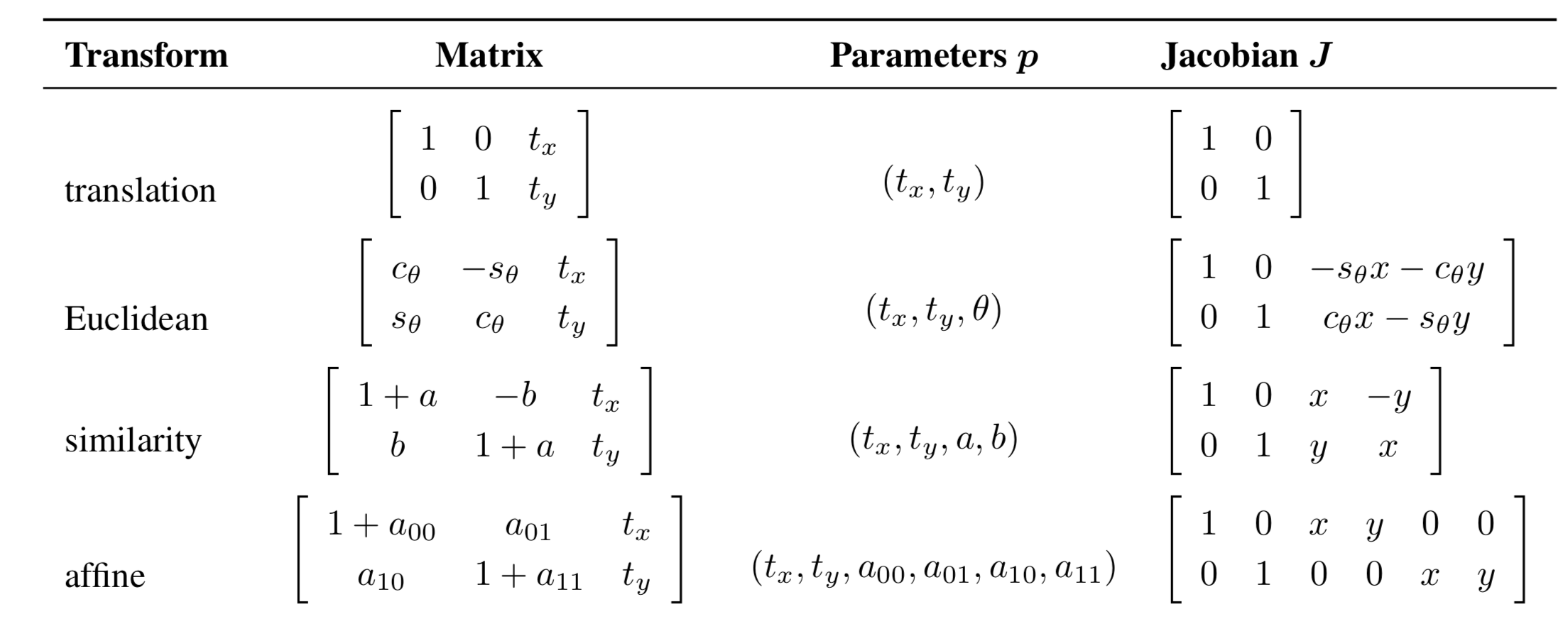 All the simple 2D models are linear!
Exception: perspective transform
Figure credit Szeliski book
2D translation via least-squares
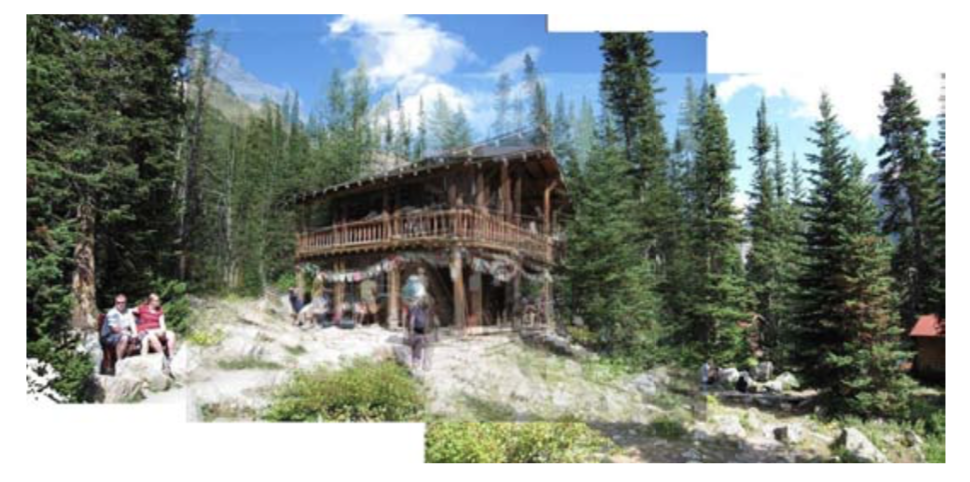 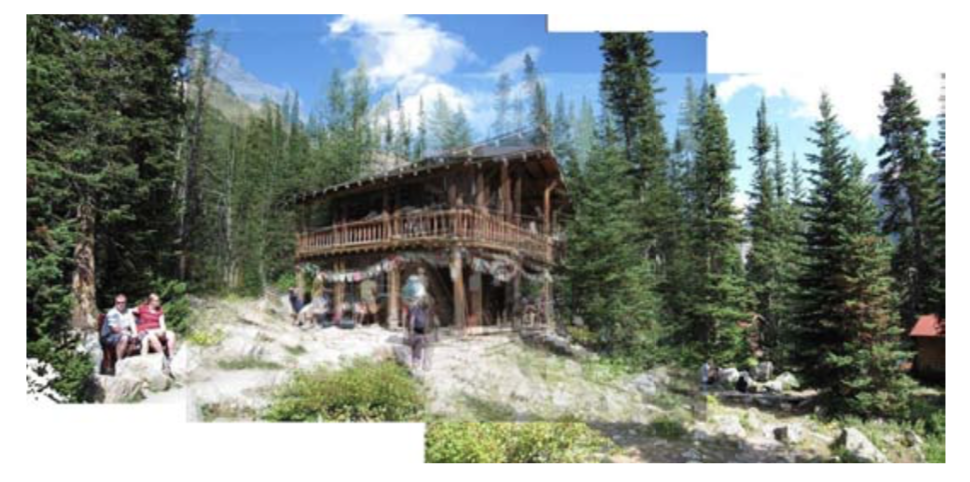 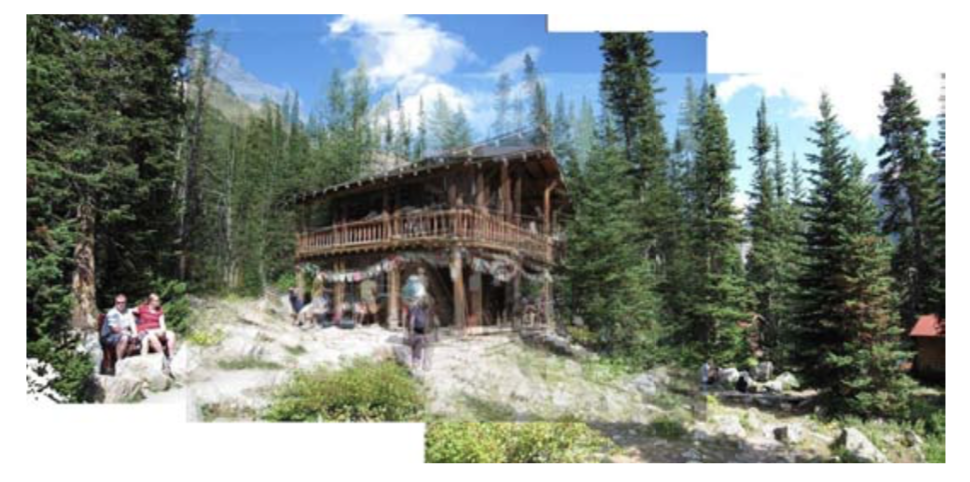 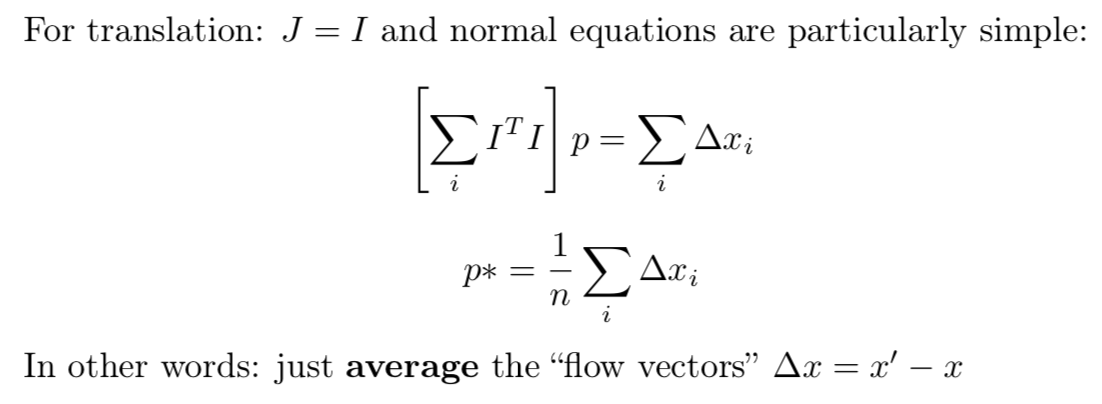 Image credit Szeliski book
Oops I lied !!! Euclidean is not linear!
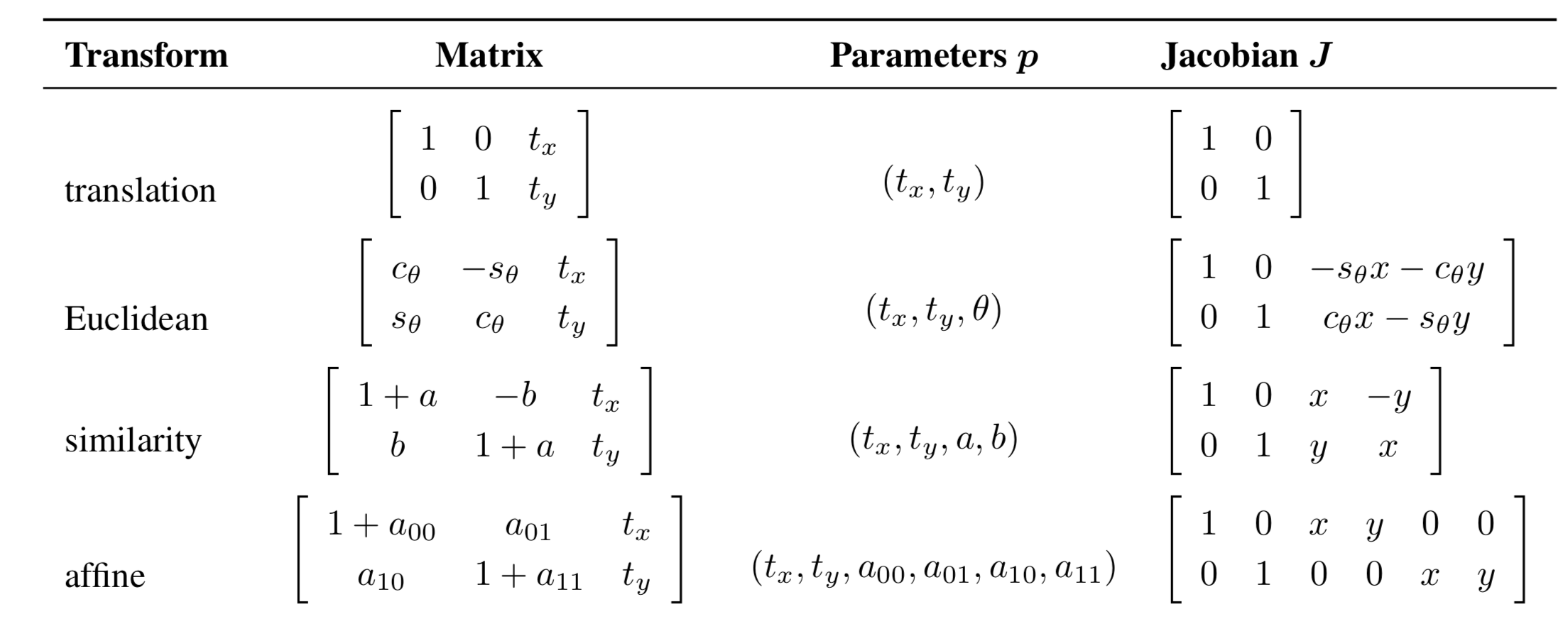 All the simple 2D models are linear!
Euclidean Jacobians are a function of θ!
Figure credit Szeliski book
Nonlinear Least Squares
Projective/H
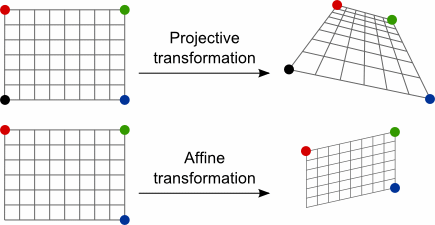 Jacobians a bit harder
Parameterization:



x’= f(x,p):


And Jacobian:
Image credit Graphics Mill
(educational Use)
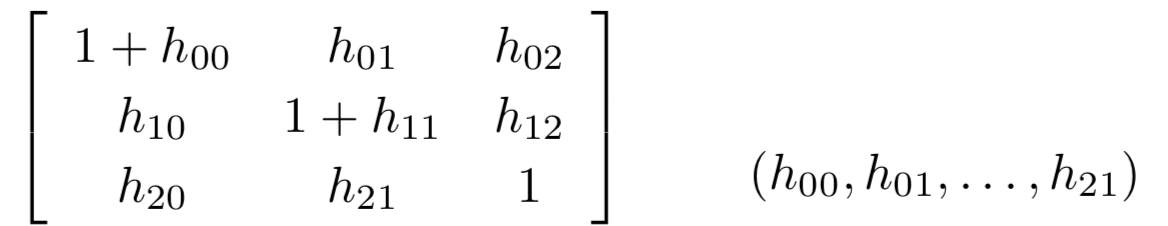 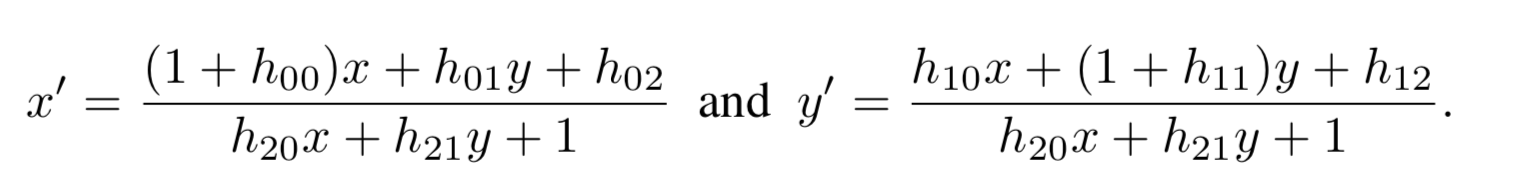 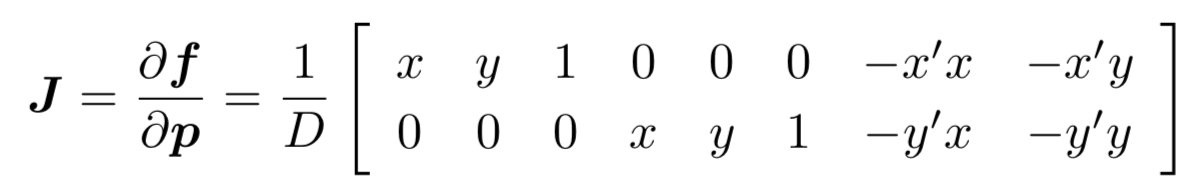 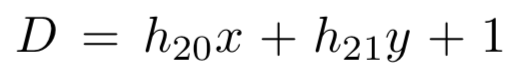 Closed Form H
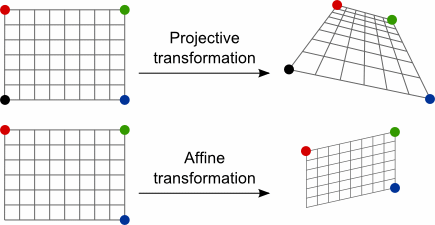 Taking x’=f(x,p):



Divide both sides by                                   :



4 matches => system of 8 linear equations
Image credit Graphics Mill
(educational Use)
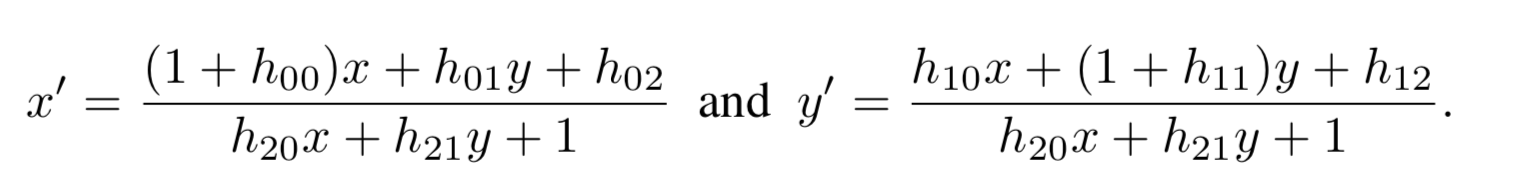 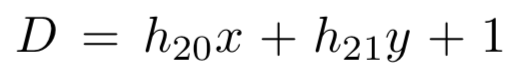 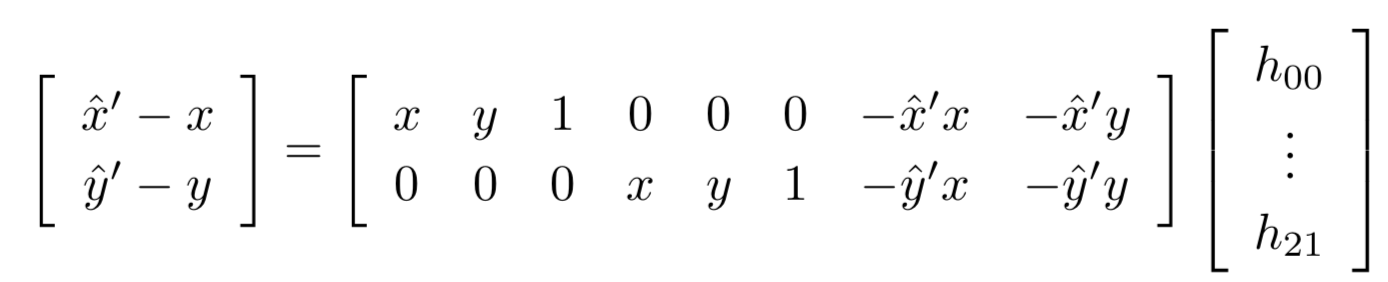 RANSAC
Motivation
Estimating motion models
Typically: points in two images
Candidates:
Translation
Homography
Fundamental matrix
Mosaicking: Homography
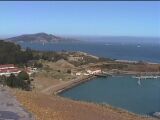 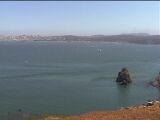 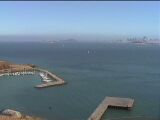 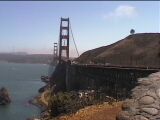 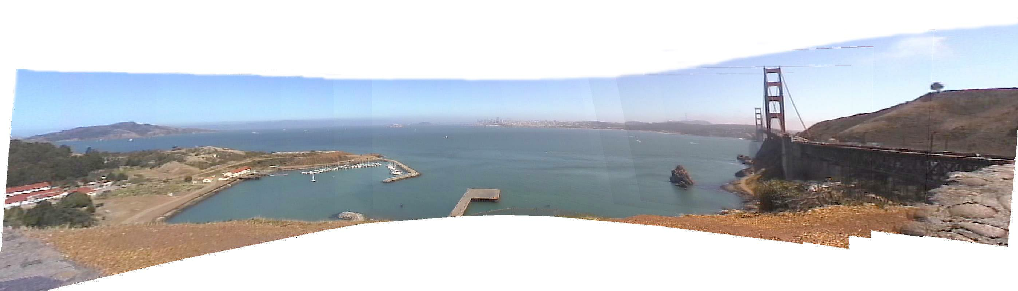 www.cs.cmu.edu/~dellaert/mosaicking
Two-view geometry (next lecture)
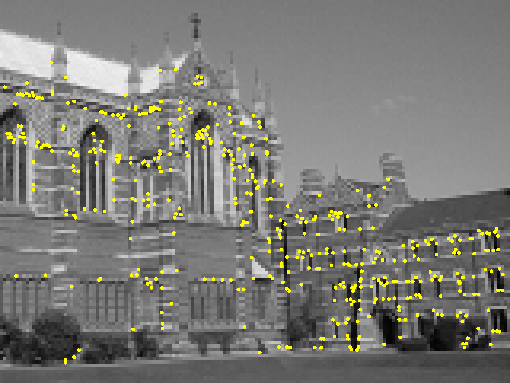 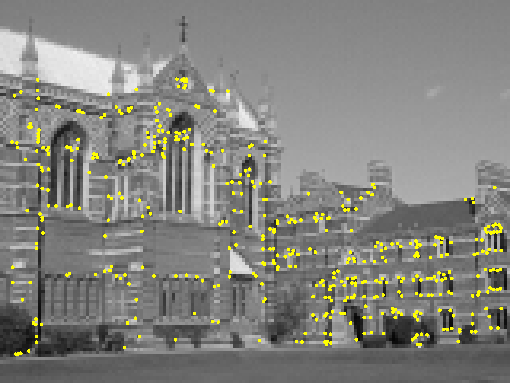 [Speaker Notes: Show two images
How can we match them up ?]
Omnidirectional example
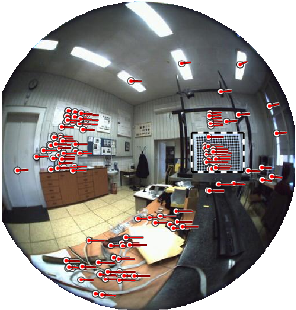 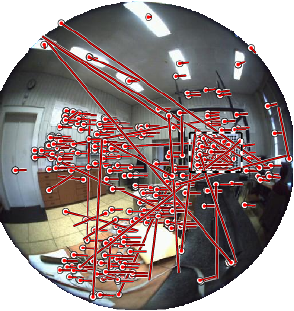 Images by Branislav Micusik, Tomas Pajdla, 
cmp.felk.cvut.cz/ demos/Fishepip/
Simpler Example
Fitting a straight line
Discard Outliers
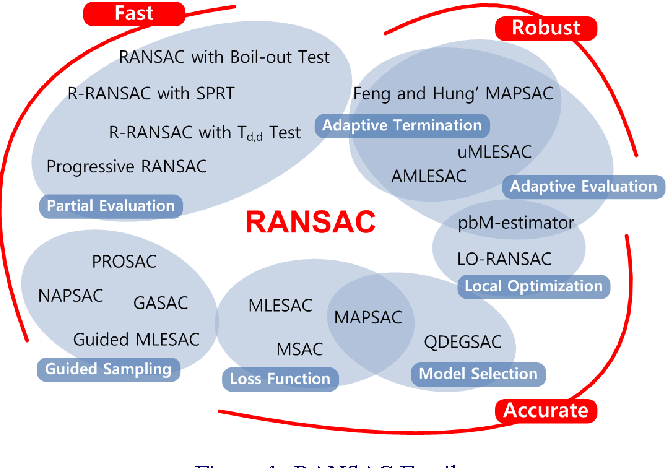 No point with d>t
RANSAC:
RANdom SAmple Consensus
Fischler & Bolles 1981
Copes with a large proportion of outliers
Image credit Choi et al BMVC 2009
Main Idea
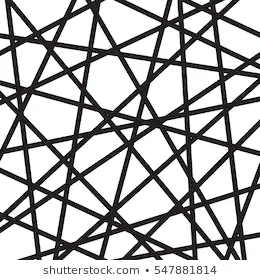 Select 2 points at random
Fit a line
“Support” = number of inliers
Line with most inliers wins
Image credit shutterstock, academic use
Why will this work ?
Best Line has most support
More support -> better fit
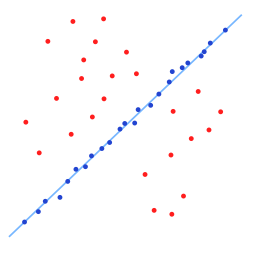 Image credit Wikipedia
RANSAC
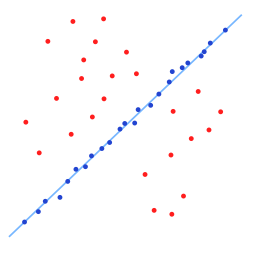 Objective:
Robust fit of a model to data D
Algorithm
Randomly select s points
Instantiate a model
Get consensus set Di
If |Di|>T, terminate and return model
Repeat for N trials, return model with max |Di|
Image credit Wikipedia
In General
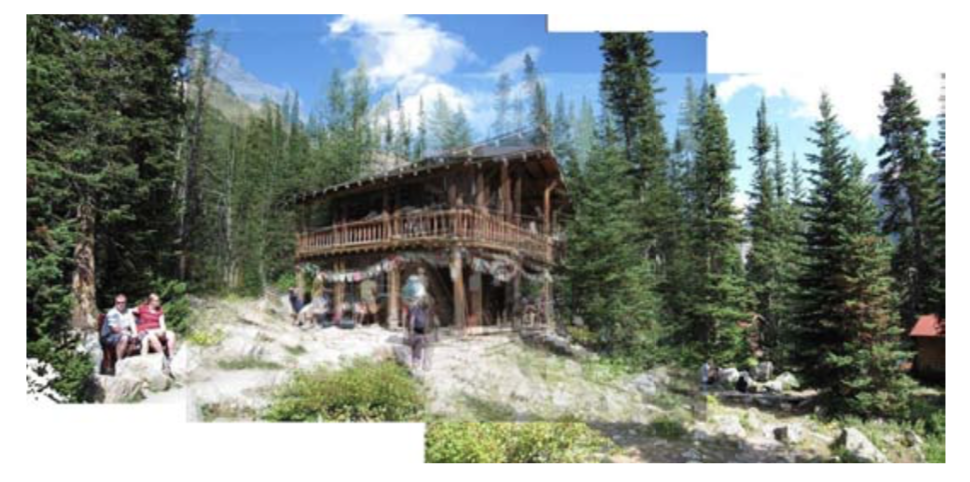 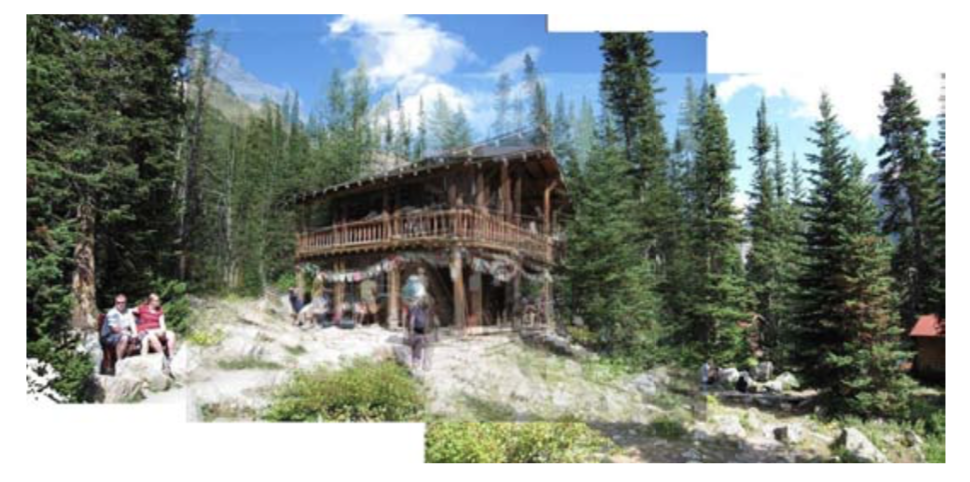 Fit a more general model
Sample = minimal subset
Translation ?
Homography ?
Euclidean transorm ?
Example
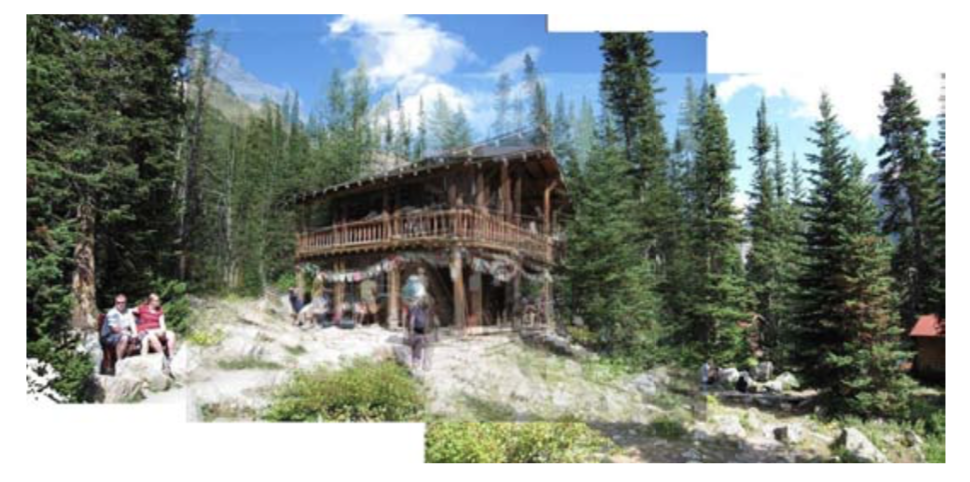 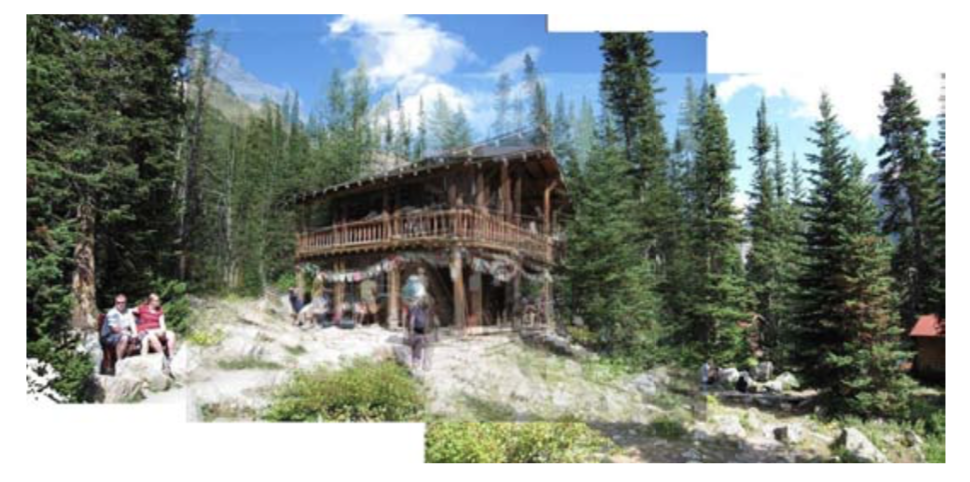 Euclidean: needs 2 correspondences (2*2>=3)
Here correct hypothesis has support of 4 (out of 5)
Including red into minimal sample (of 2) would likely yield low support
How many samples ?
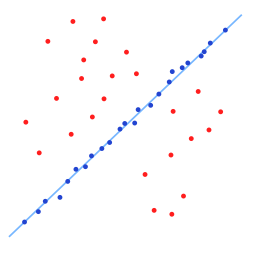 We want: at least one sample with all inliers 
Can’t guarantee: probability P
E.g. P = 0.99
Image credit Wikipedia
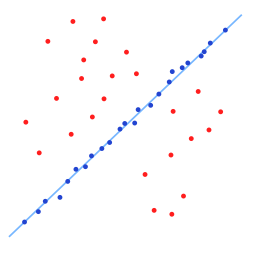 Calculate N
Image credit Wikipedia
Example
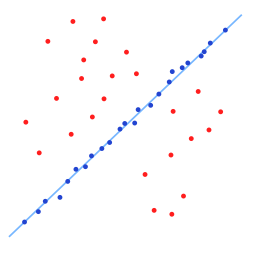 Image credit Wikipedia
Remarks
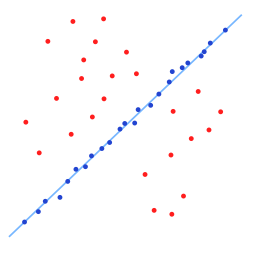 Image credit Wikipedia
Distance Threshold
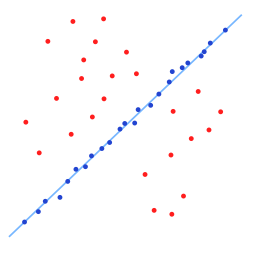 Requires noise distribution
Gaussian noise with 
Chi-squared distribution with DOF m
95% cumulative:
Line, F: m=1, t2=3.84 2
Translation, homography: m=2, t2=5.99 2
I.e. -> 95% prob that d<t is inlier
Image credit Wikipedia
Threshold T
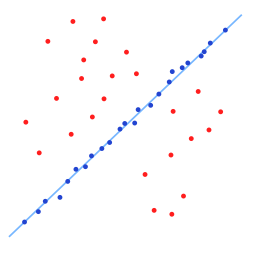 Image credit Wikipedia
Adaptive N
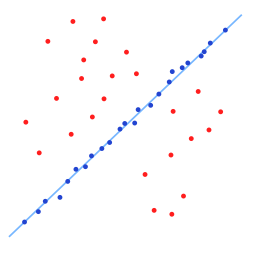 Image credit Wikipedia
Summary: RANSAC
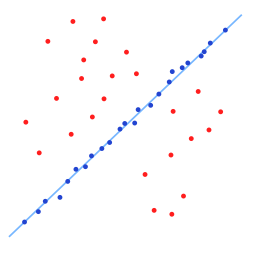 Objective:
Robust fit of a model to data D
Algorithm
Randomly select s points
Instantiate a model
Get consensus set Di
If |Di|>T, terminate and return model
Repeat for N trials, return model with max |Di|
Image credit Wikipedia
Pose Estimation in VR
https://youtu.be/nrj3JE-NHMw
Review: 2D Alignment
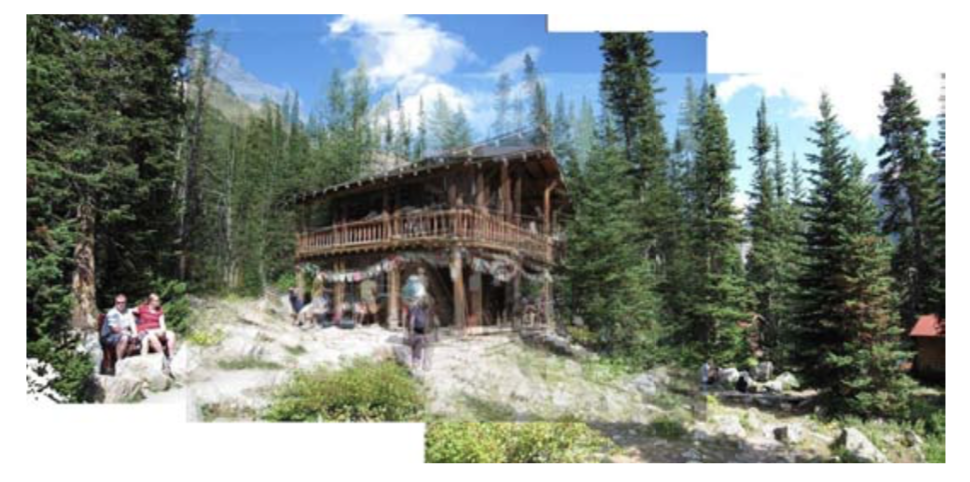 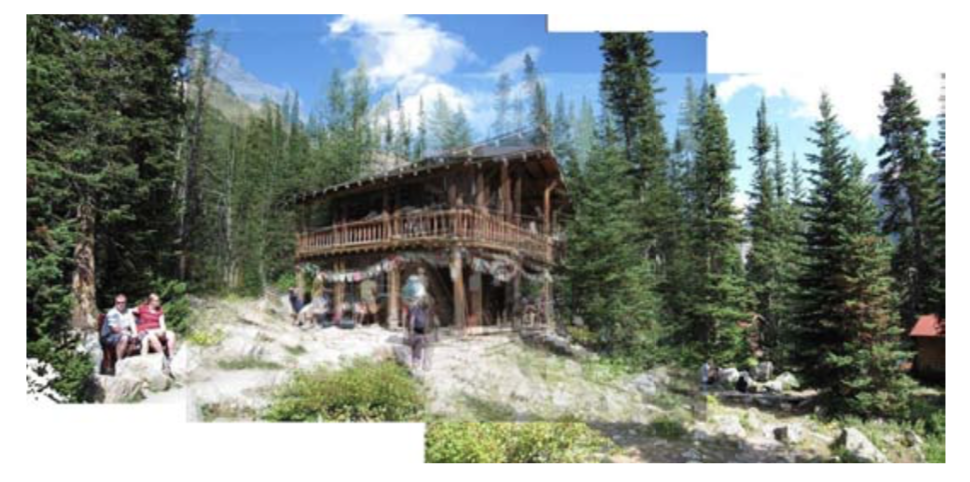 Input:
A set of matches {(xi, xi’)}
A parametric model f(x; p)
Output:
Best model p*
How?
Image credit Szeliski book
Now: 3D-2D Alignment
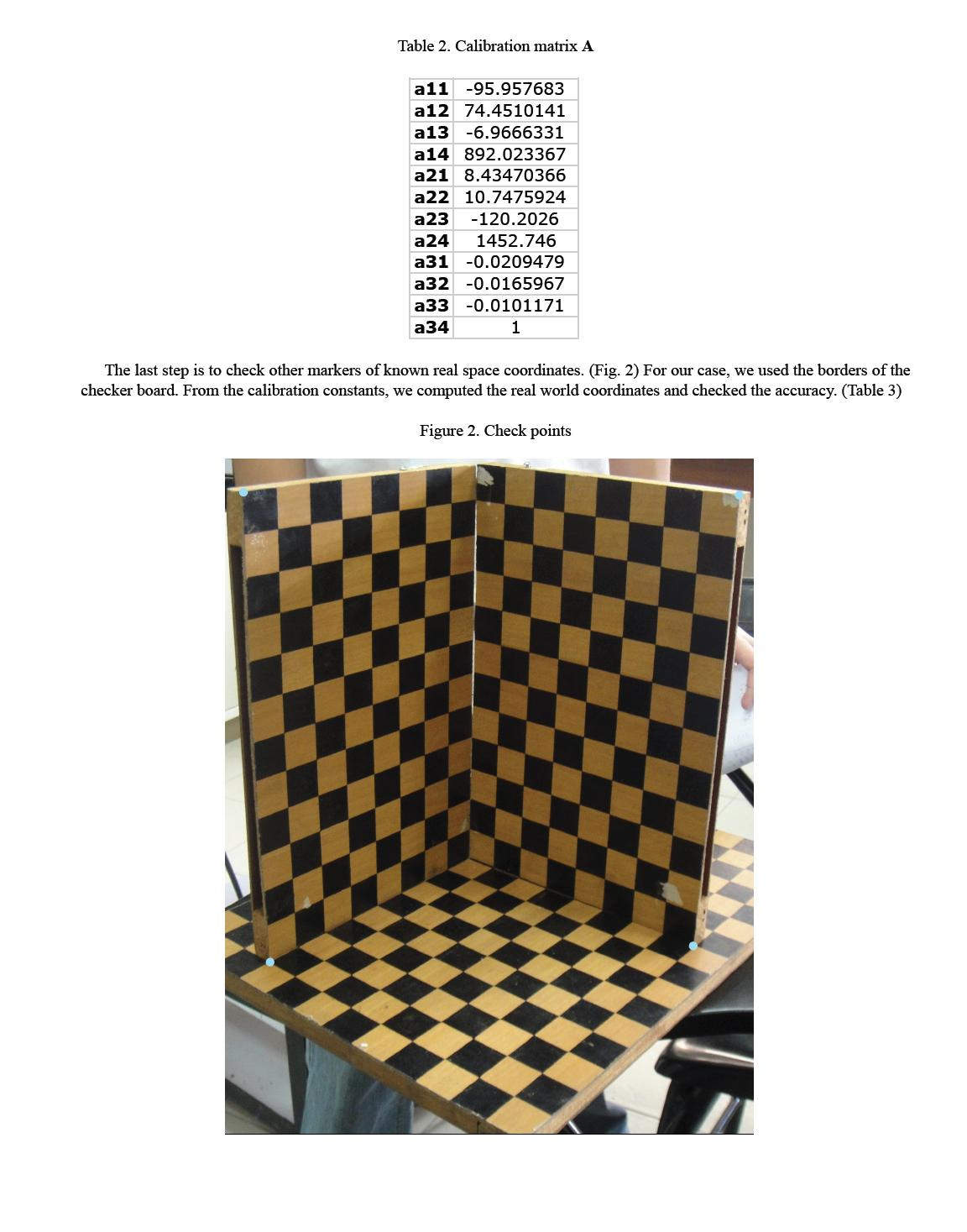 Input:
A set of 3D->2D matches {(Xi, xi)}
A parametric model f(X; p)
Output:
Best model p*
How?
Image credit Szeliski book
Pose Estimation
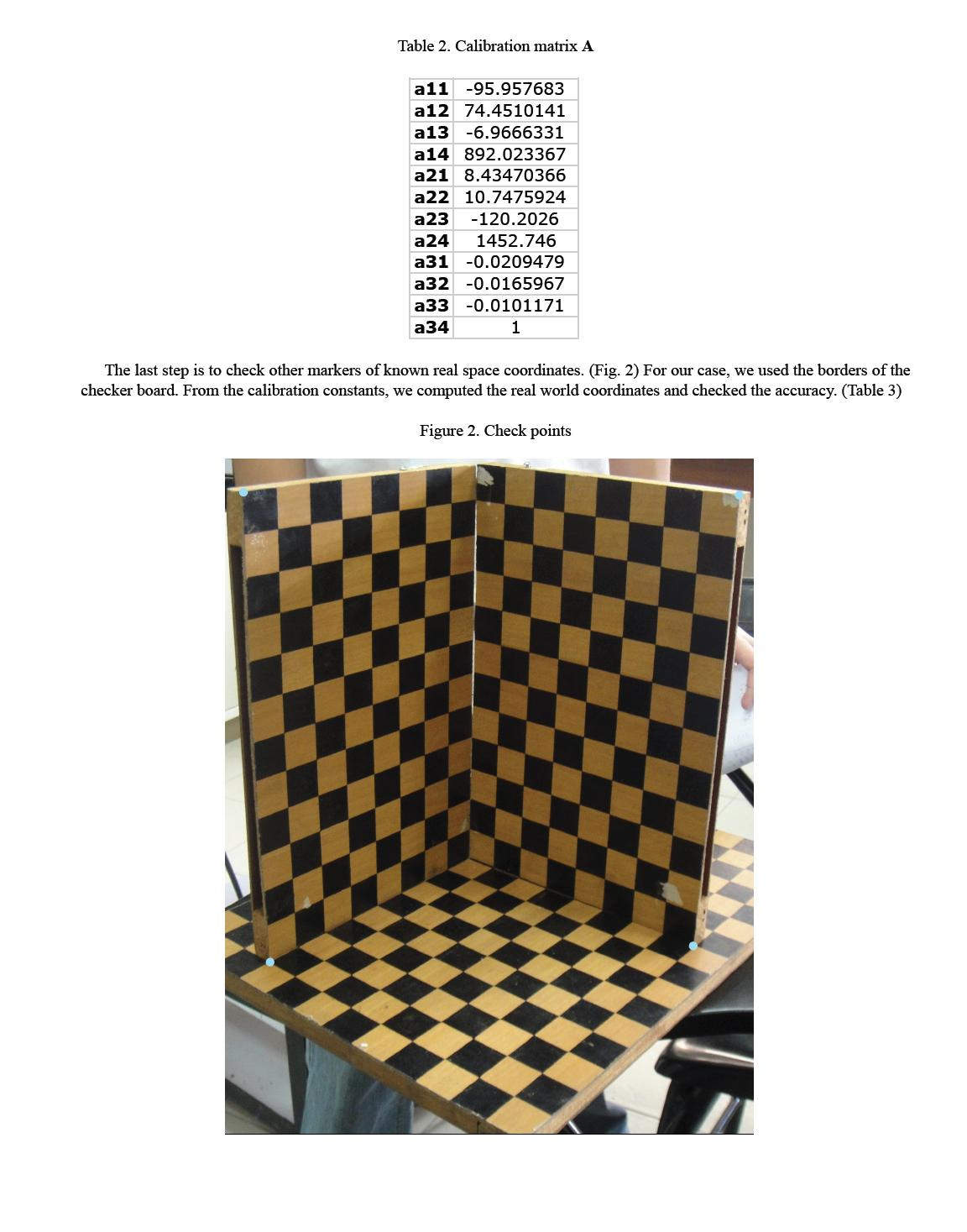 Input:
A set of 2D measurements xi of known 3D points Xi
Parametric model is camera matrix P, i.e., x = f(X; P) 
Output:
Best camera matrix P
How?
Image credit Szeliski book
Review: Projective Camera Matrix
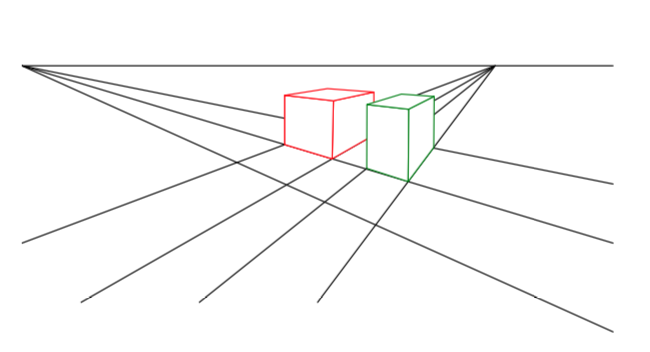 Chapter 2 in book
Homogeneous coord.
3D TO 2D projection: 			x = K[R|t]X = PXwhere P = 3x4 camera matrix and K the 3x3 calibration
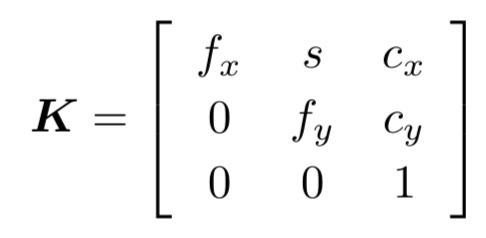 Camera Extrinsics: a Pose in 3D
What is the geometric meaning of R and t ??
Intuitive: camera is at a position wtcIndices say: camera in world coordinate frame
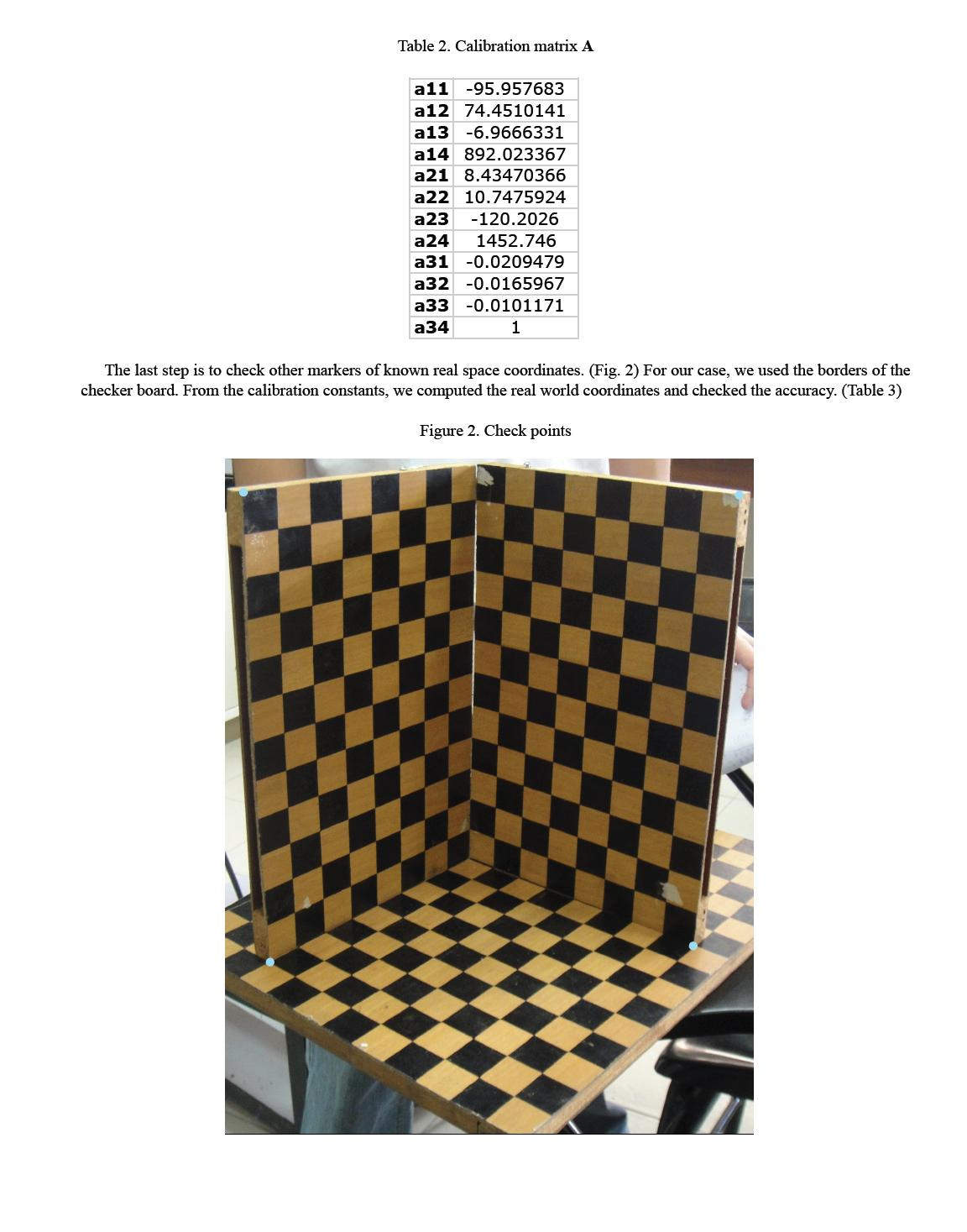 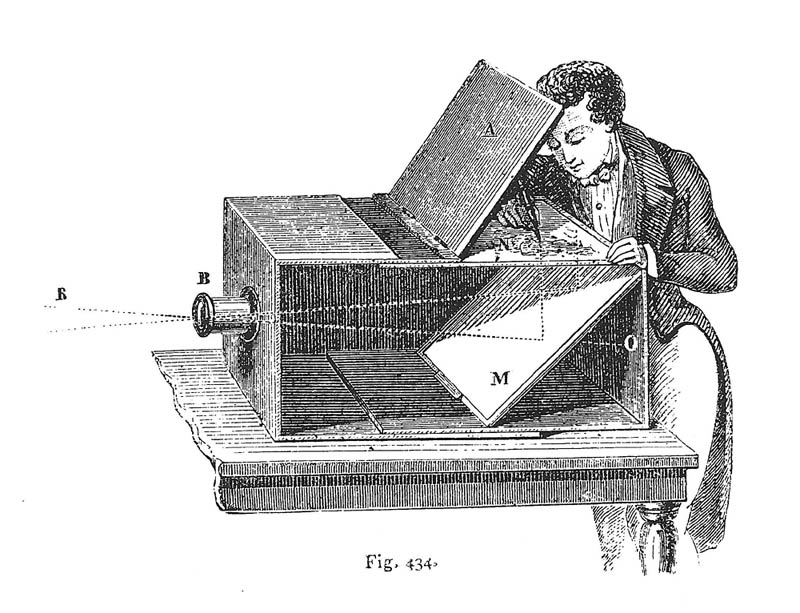 wtc
Camera Extrinsics: a Pose in 3D
What is the geometric meaning of R and t ??
Rotation is given by 3x3 matrix wRc whose columns are the camera axes wxc, wyc, wzc
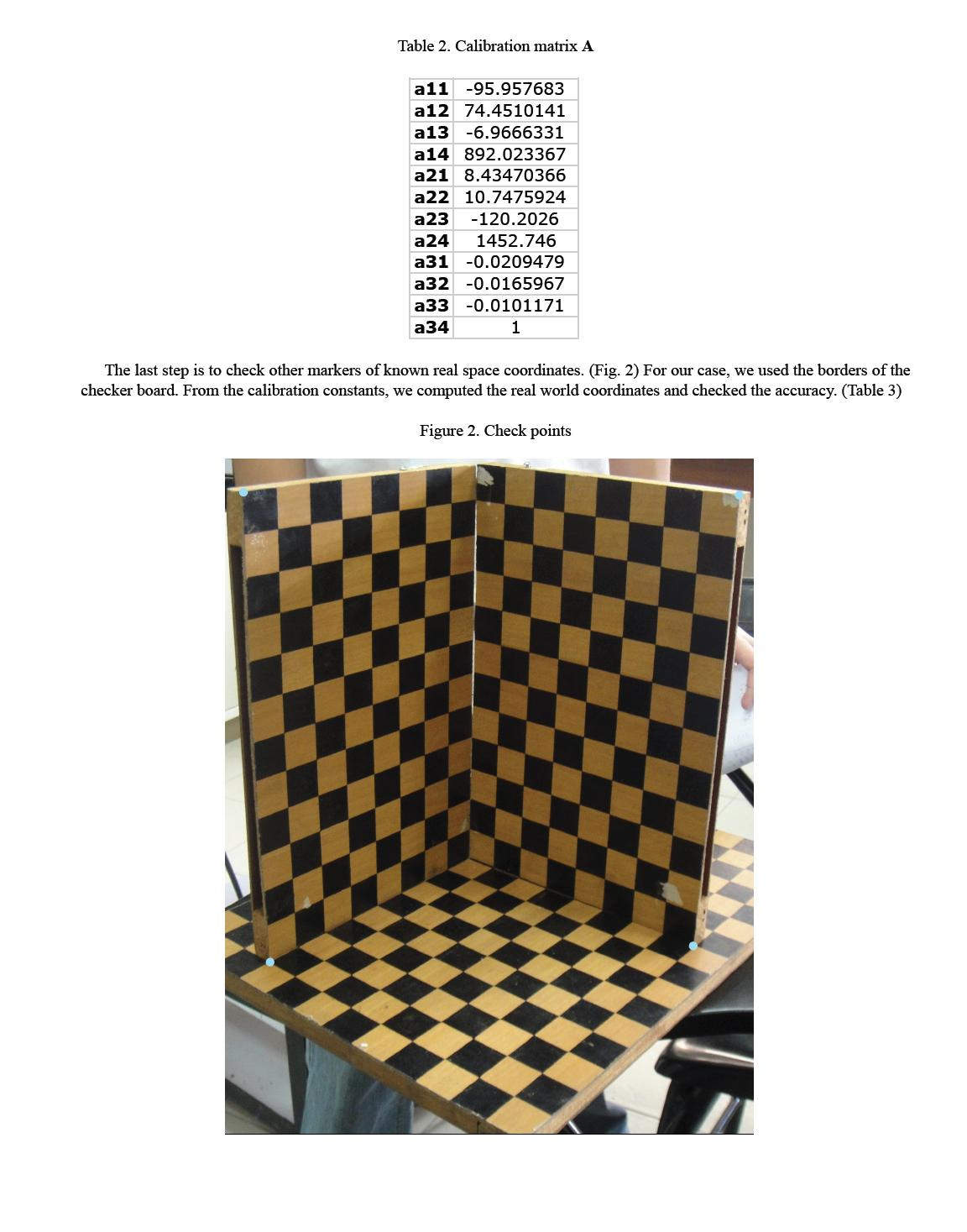 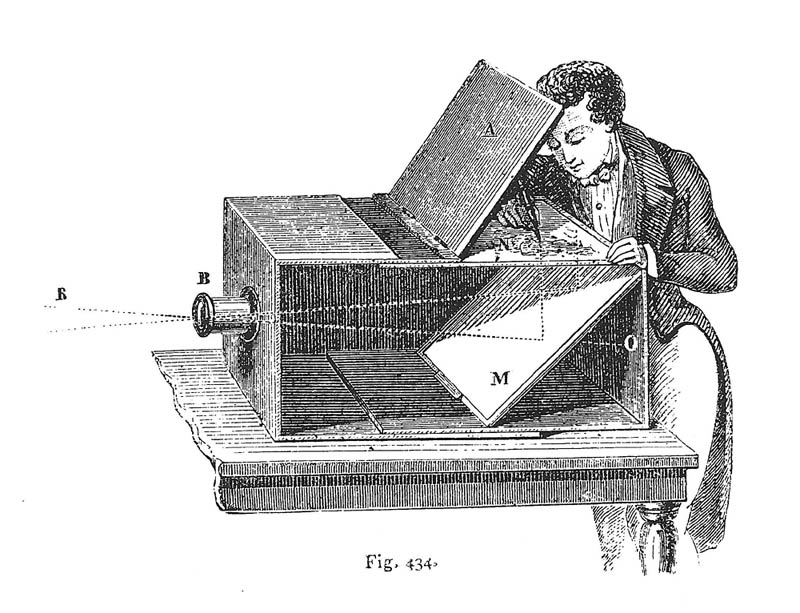 wxc
wzc
wyc
Camera Extrinsics: a Pose in 3D
What is the geometric meaning of R and t ??
Transforming point Xi from world to camera coordinates: wXi – wtc = wRc cXi
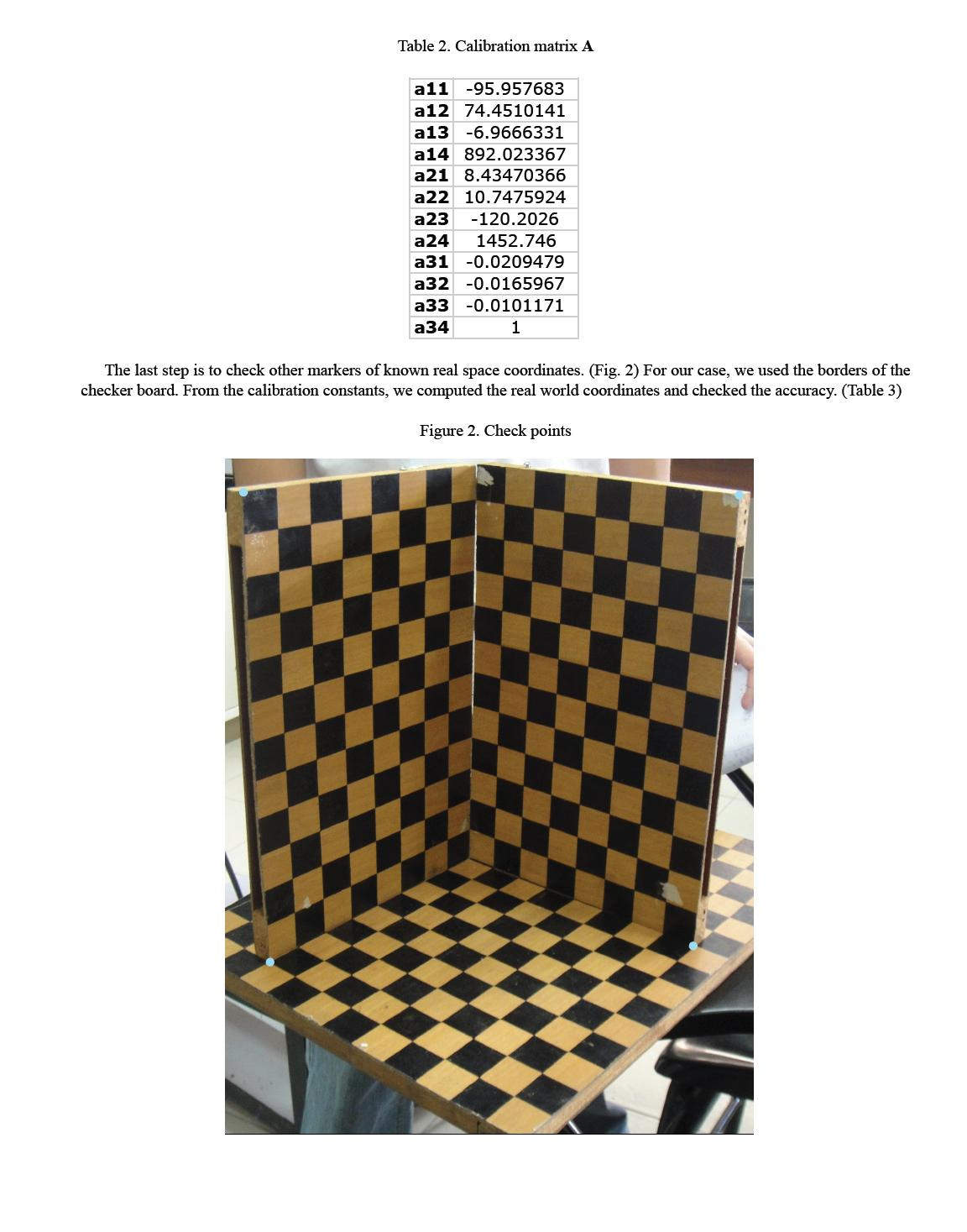 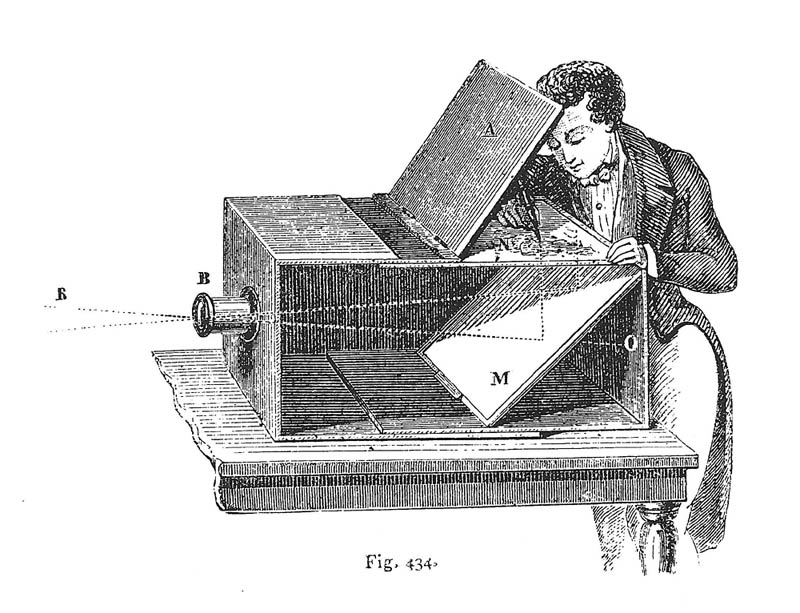 wXi - wtc
wXi
Camera Extrinsics: a Pose in 3D
Expressed in homogeneous coordinates:
cXi  = wRcT (wXi - wtc) = wRcT [I| - wtc] wXi			        = [wRcT | - wRcT wtc] wXi			        = [cRw | ctw] wXi			        = [R|t] wXi
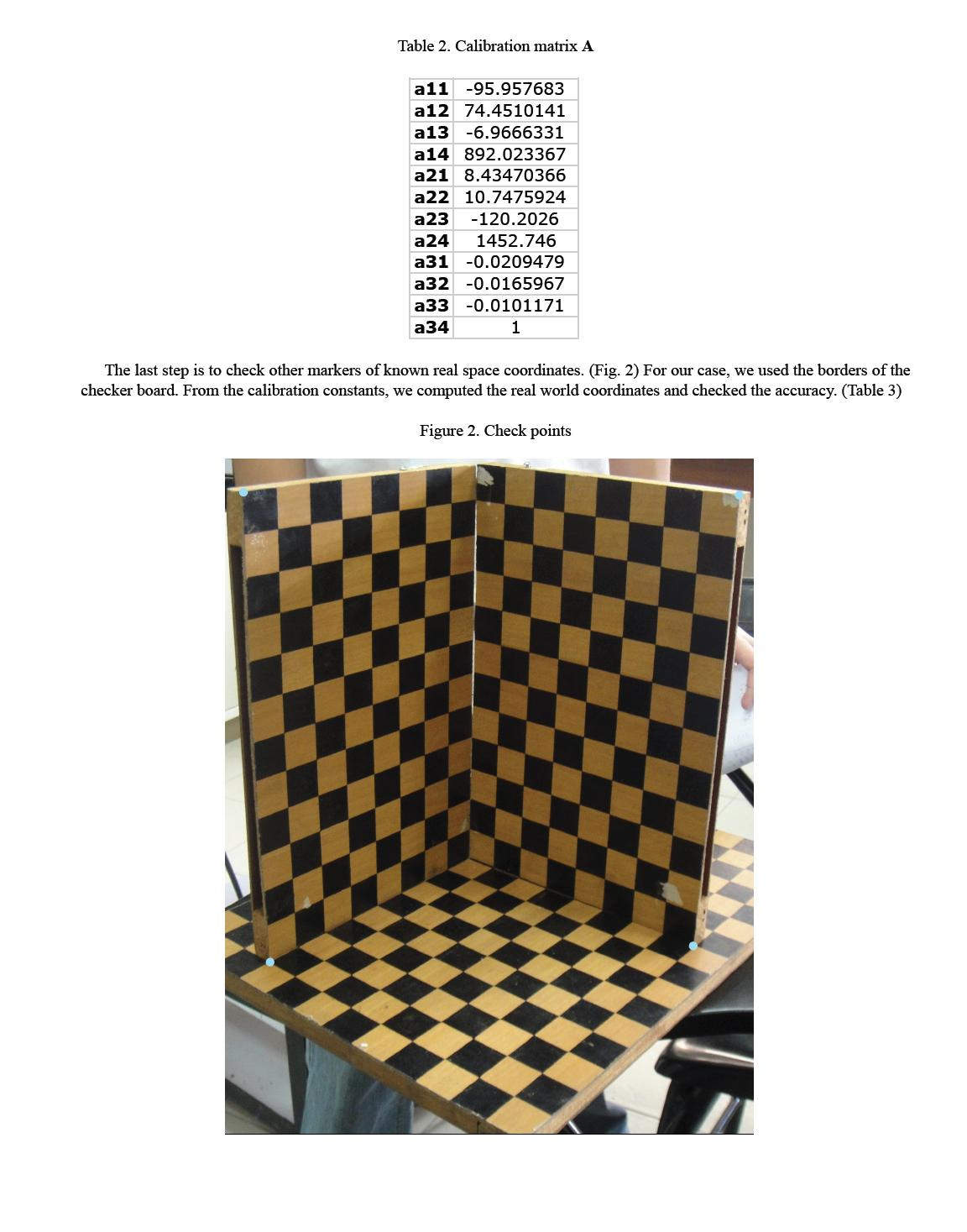 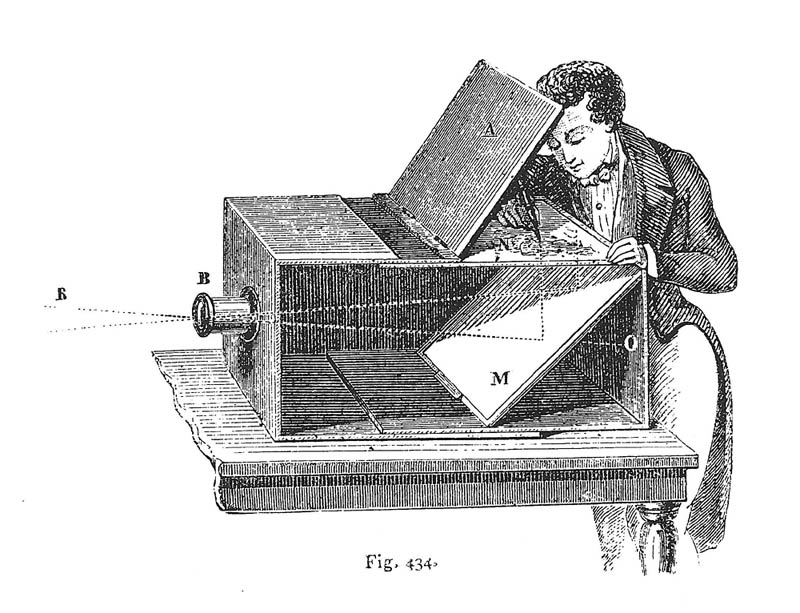 cXi
wXi
Camera Extrinsics: a Pose in 3D
Conclusion: when people write cXi = [R|t] wXithey are talking about (unintuitive) [cRw | ctw] 
We like use (intuitive) cXi = wRcT [I| - wtc] wXi
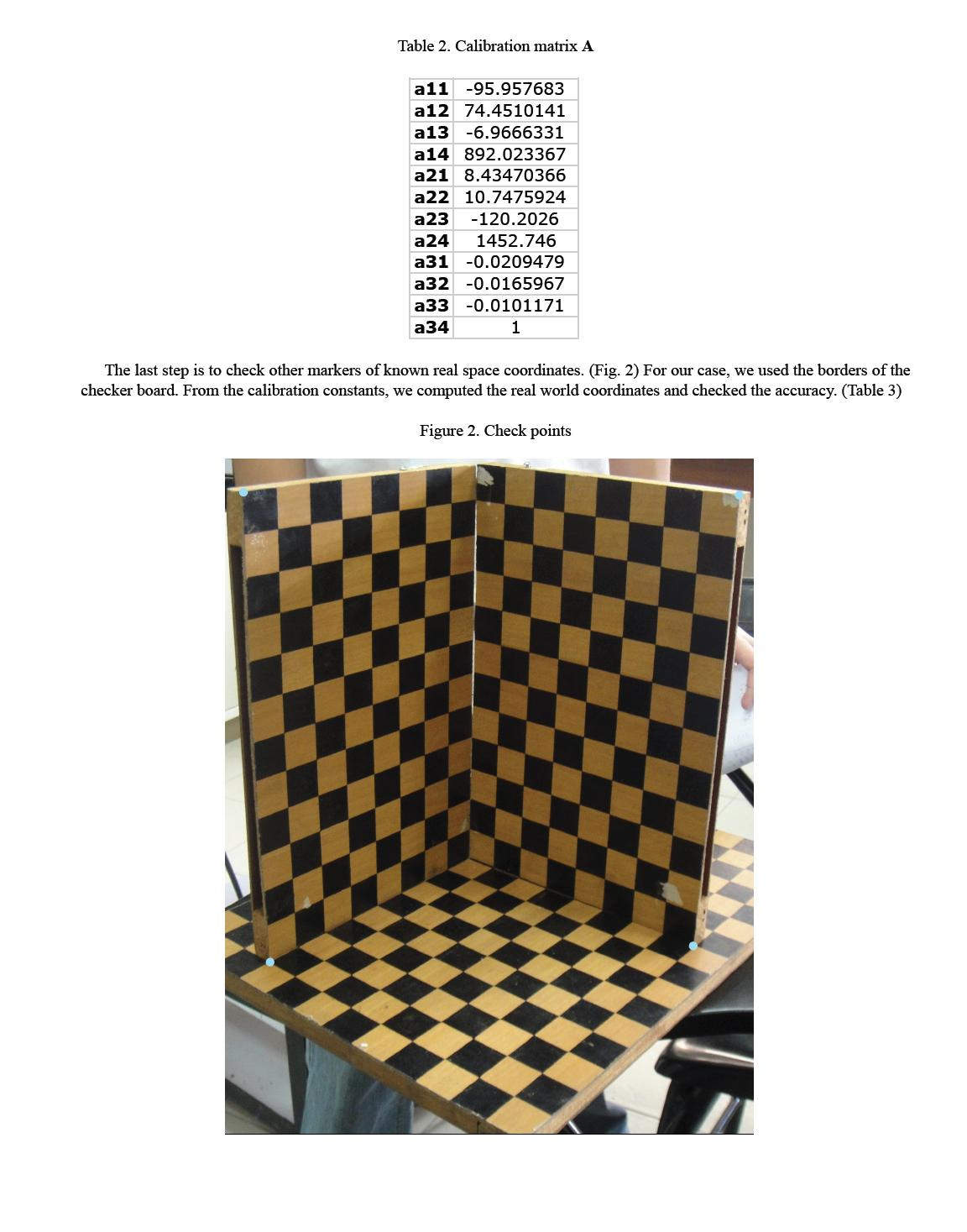 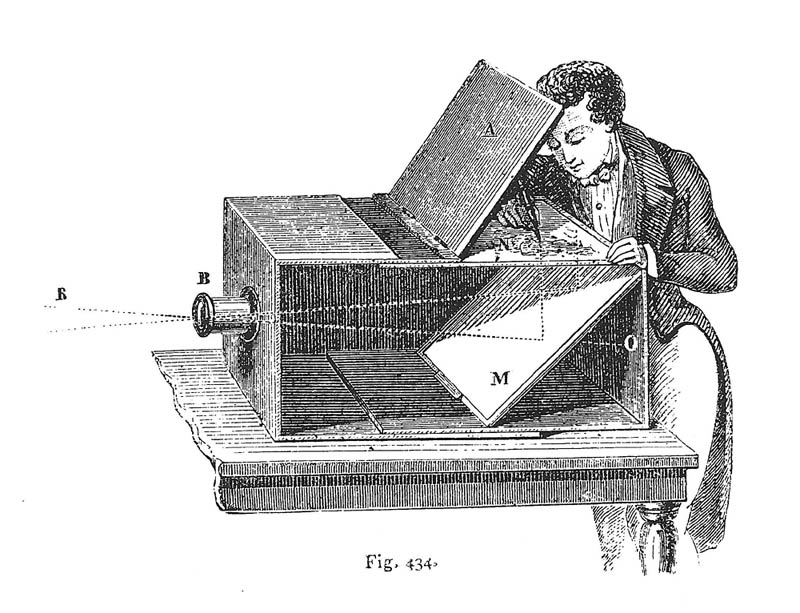 cXi
wXi
Revision: Projective Camera Matrix
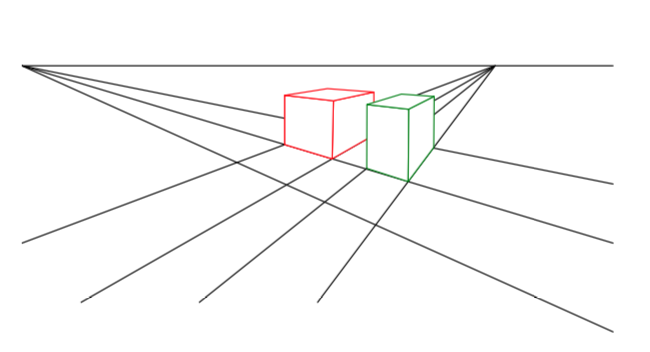 Homogeneous coord.
3D TO 2D projection: Camera-centric: x = K[cRw | ctw] X = PXWorld-centric:	   x = K wRcT [I | - wtc] X = PXP = same 3x4 camera matrix and K the 3x3 calibration
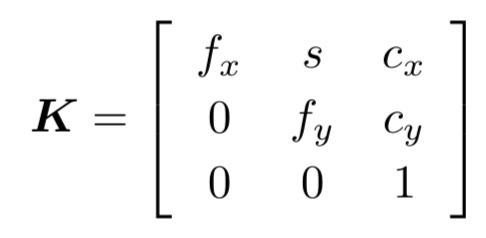 Looking at the (opaque) camera matrix
Can you interpret the columns of P with entities in the scene?
Answer:
P1 == the image of [1 0 0 0]
P2 == the image of [0 1 0 0]
P3 == the image of [0 0 1 0]
P4 == the image of [0 0 0 1]

What are those ?
[0 0 0 1] is easy…
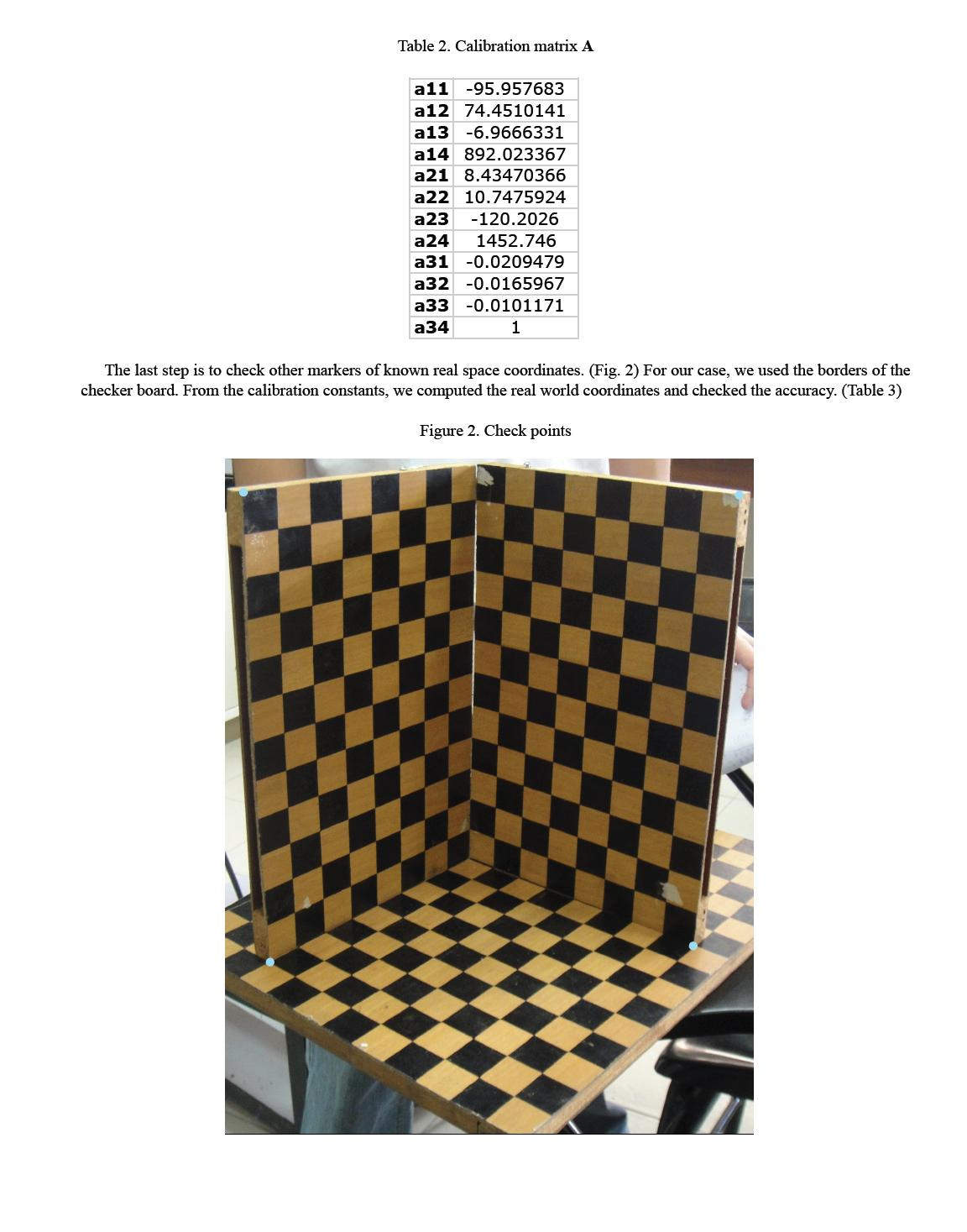 Answer:
[0 0 0 1] is the origin, so P4 is the image of the origin.
[1 0 0 0] is a point at infinity in the X-direction, so it is the vanishing point of all lines parallel with the X direction!
Vanishing points, revisited
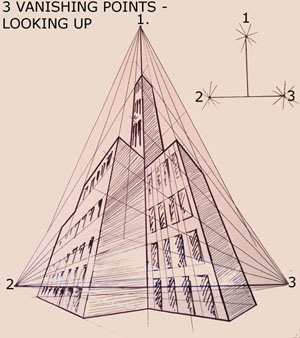 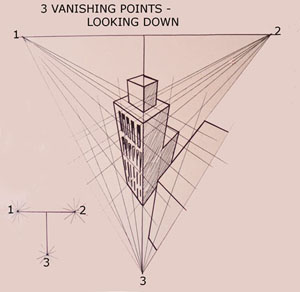 3
2
1
1
2
3
Columns of P !
P4 is arbitrary: wherever you defined the world origin.
https://www.artinstructionblog.com/perspective-drawing-tutorial-for-artists-part-2
Back to Pose Estimation!
Simple algorithm: just measure the coordinates of the origin and the three vanishing points?

Does not work :
Columns are only measured up to a scale.
4 points * 2DOF = only 8 DOF! Missing 11-8=3
3 missing numbers are exactly those scales.
Least Squares Pose Estimation…
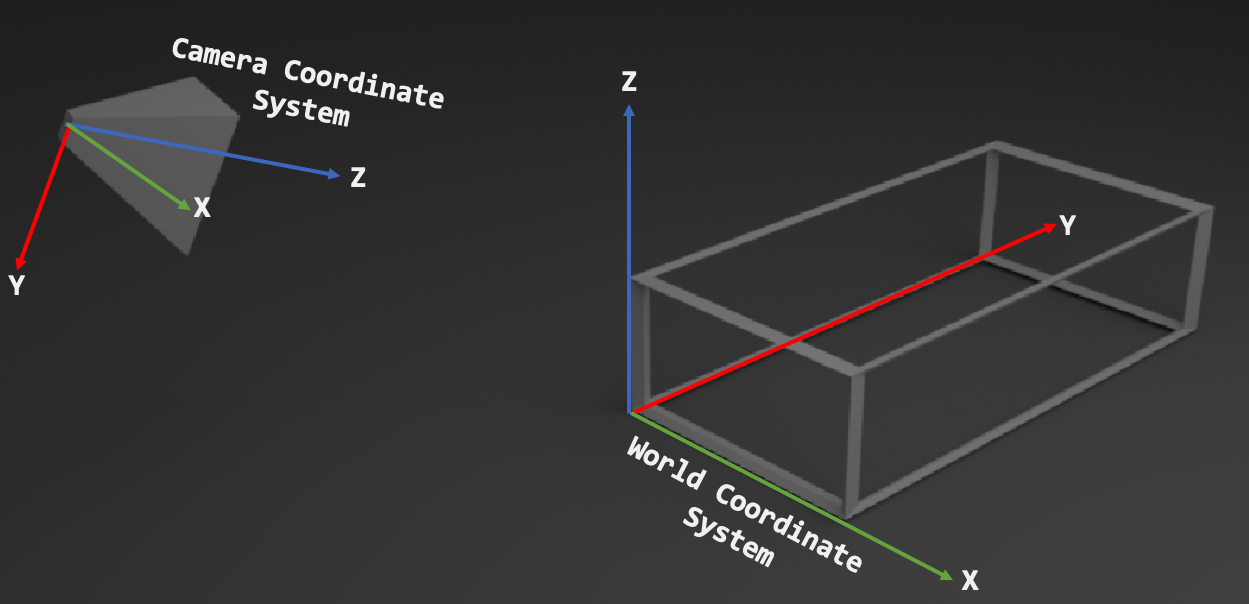 Input:
A set of 2D measurements xi of known 3D points Xi
Parametric model is camera matrix P, i.e., x = f(X; P) 
Output:
Best camera matrix P
Pose estimation = “Resectioning”
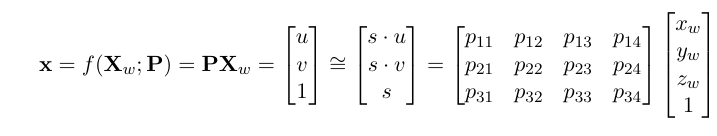 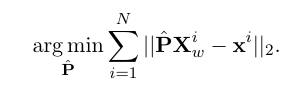 Opposite of triangulation.
Pose estimation
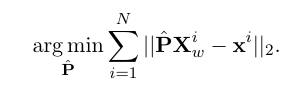 In project 4, you will use scipy.optimize.least_squares to do exactly that. Working knowledge of 3D poses will be required.
Note before we compute the 2D reprojection error we need to convert back PX to non-homogeneous coordinates:
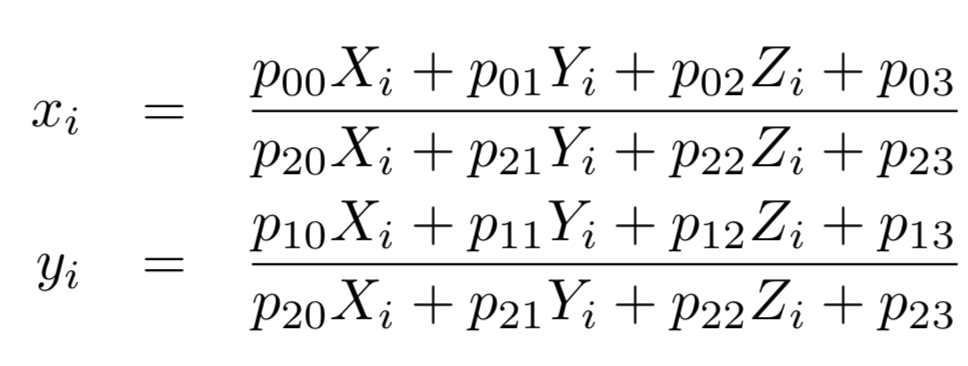 https://docs.scipy.org/doc/scipy/reference/generated/scipy.optimize.least_squares.html